МОУ «Начальная школа-детский сад №115»
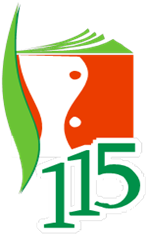 Формирование у мальчиков и девочек  качеств мужественности и женственности посредством взаимодействия в различных видах детской деятельности


г. Ярославль
март 2017год
Мужчинами и женщинами в социальном смысле не рождаются - ими становятся в результате целенаправленного воспитания.
Архетипы мальчиков и девочек
У мальчиков : 
- символы свободы и путешествий (ветер, окно, горы, мосты, горизонт, космические полеты, машины, самолеты, ракеты, велосипеды, корабли и т.п.); 
- символы врага: драконы, роботы, монстры, змеи; 
- символы силы и борьбы: меч, копье, лук, стрелы, крепость и т.п. 
- символы победы: флаг, горн, колокол, крики "ура". 
У девочек : 
- символы материнства: куклы, невесты, детские кроватки или коляски;
- символы женственности, изящества, легкости, нежности: воздушные шарики, птички, принцессы; 
- символы очага и домашнего уюта: дом, стол, занавески, посуда; 
- символы достатка в доме: ягоды, фрукты, овощи, грибы; 
- символы женской красоты: цветы, яркие губы, глаза, шляпа.
Сюжетно-ролевая игра
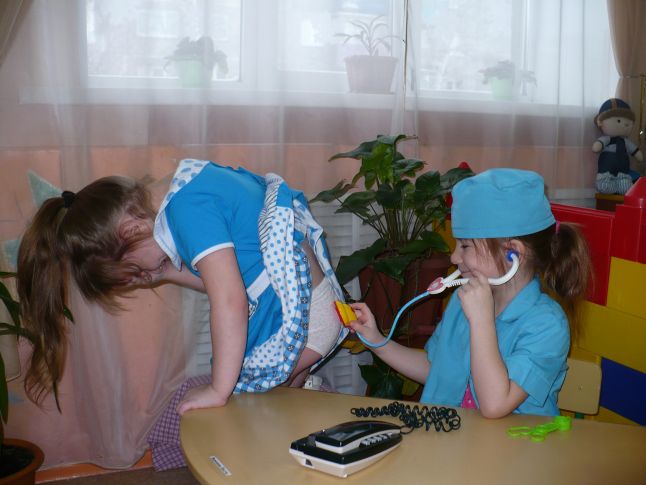 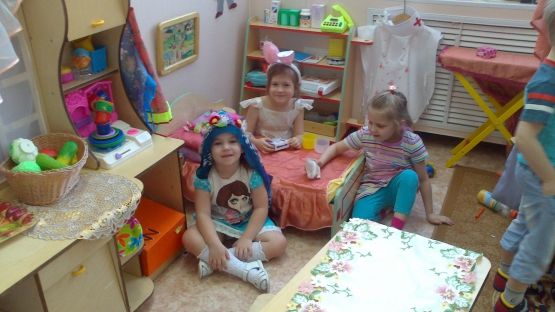 Роль педагога
Направлять игру детей
Расширять тематику и обогащать сюжеты игр 
Создавать условия для проявления желательных нравственных качеств,
    нравственных  отношений
Создавать заин­тересовывающую детей атрибутику
Способствовать формированию предпочтений и интересов, соответствующих по­лу
Работа с девочками
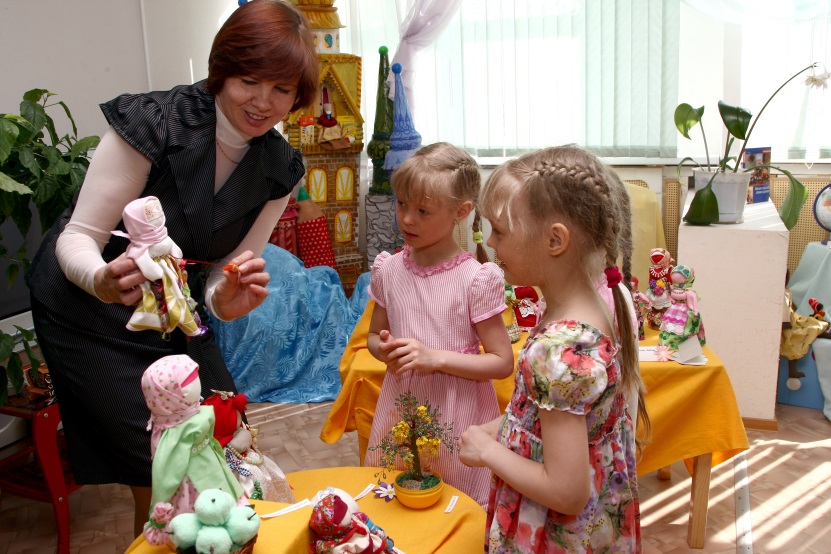 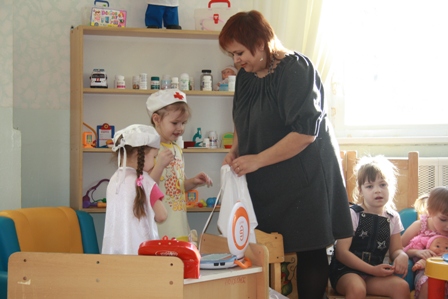 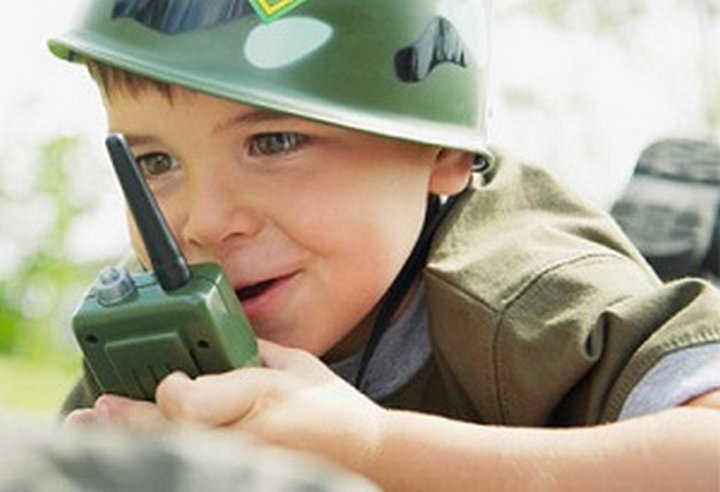 Работа с мальчиками
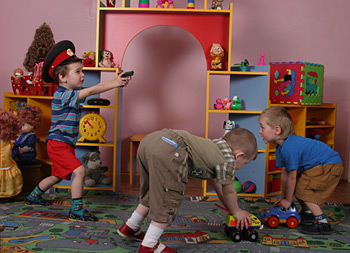 Работа и с мальчиками и с девочками
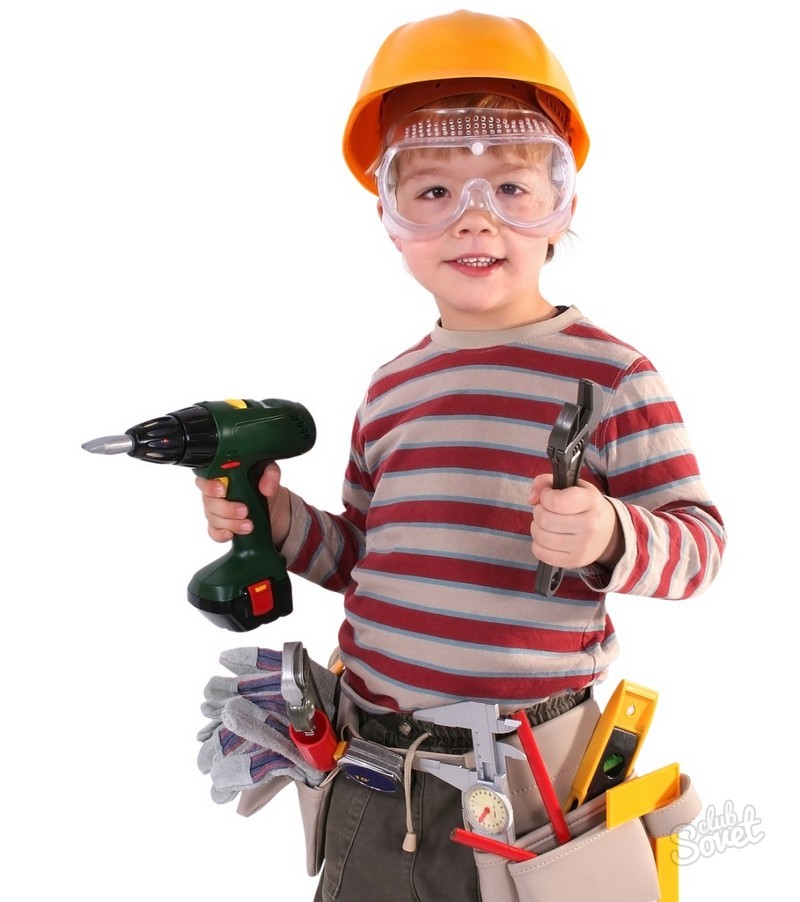 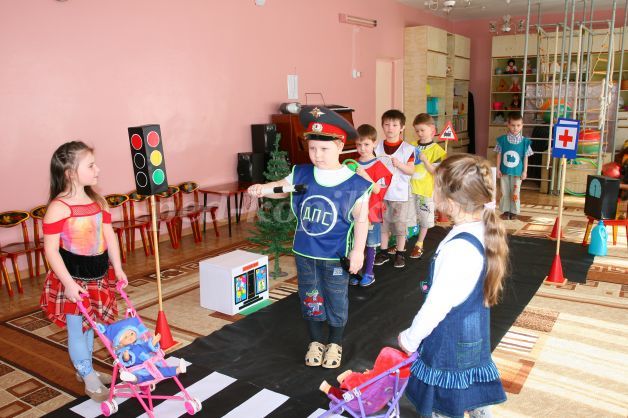 Взаимопроникновение сюжетов
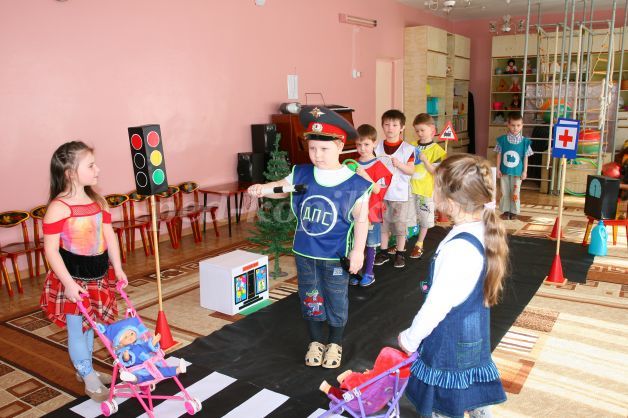 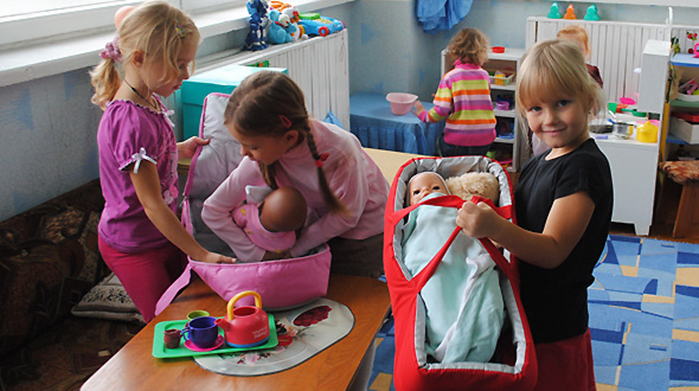 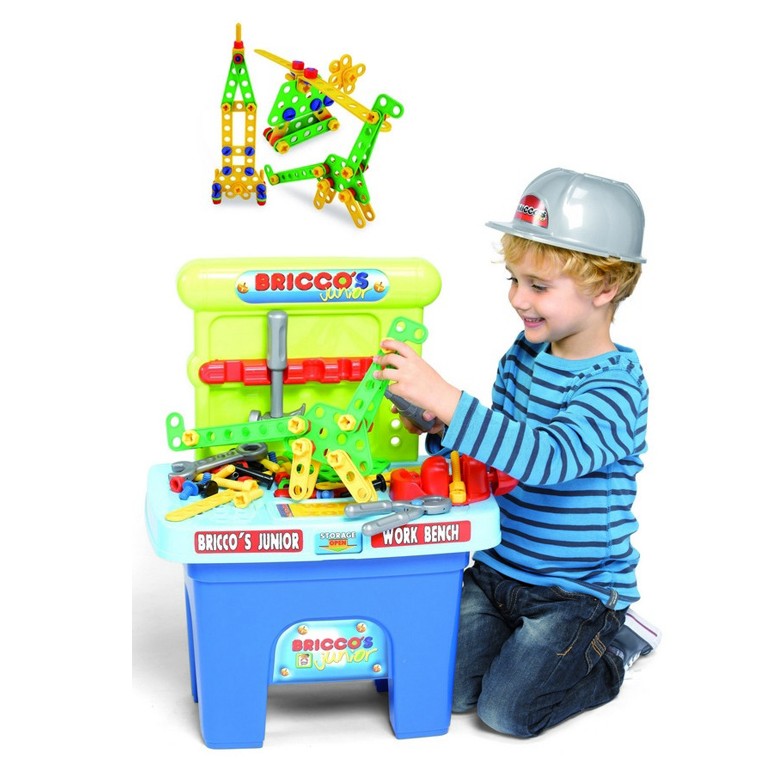 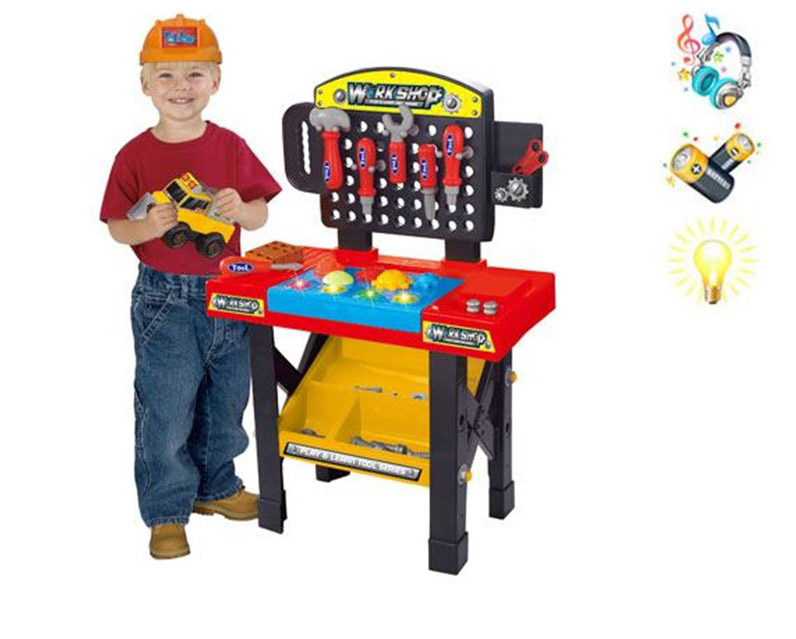 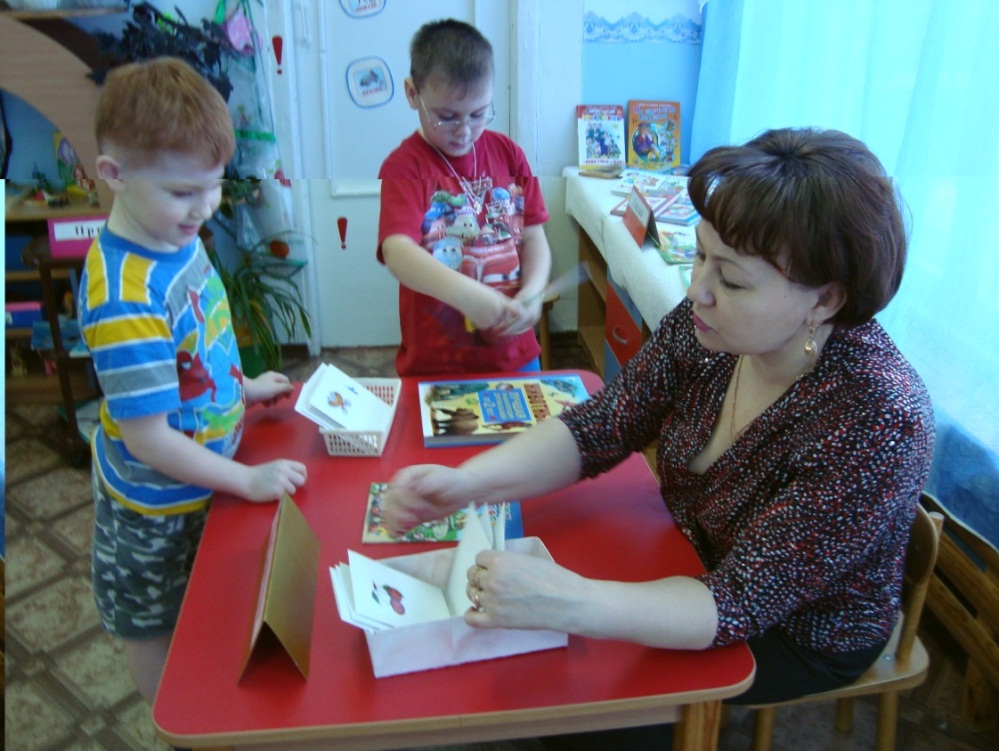 Ситуации, моделируемые в играх
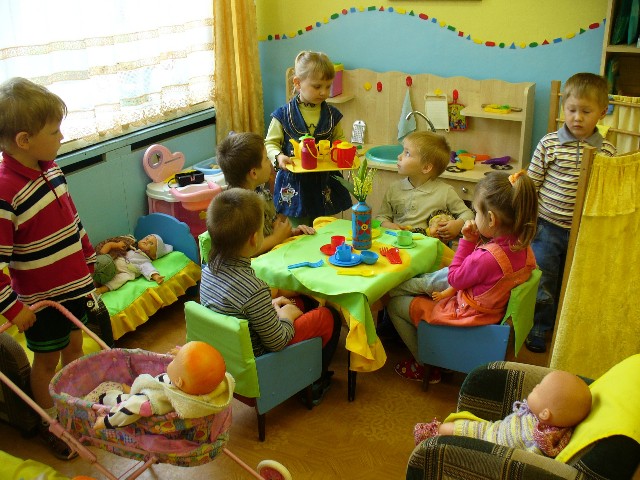 Игры по принципу взаимодополнения
Цель: привлечь мальчиков и девочек к интересной для них разнообразной деятельности
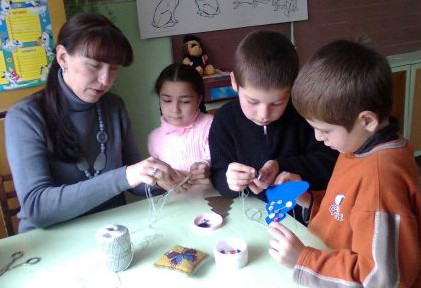 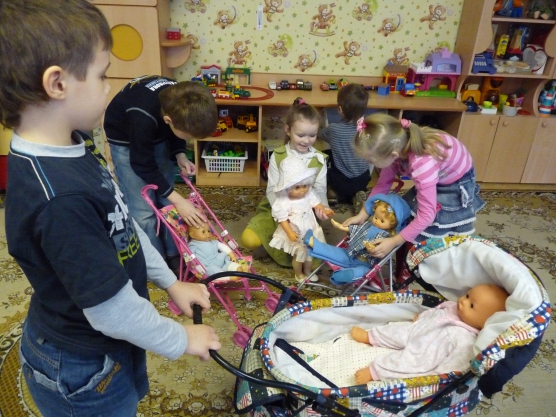 Дежурство девочек  
у малышей 








.
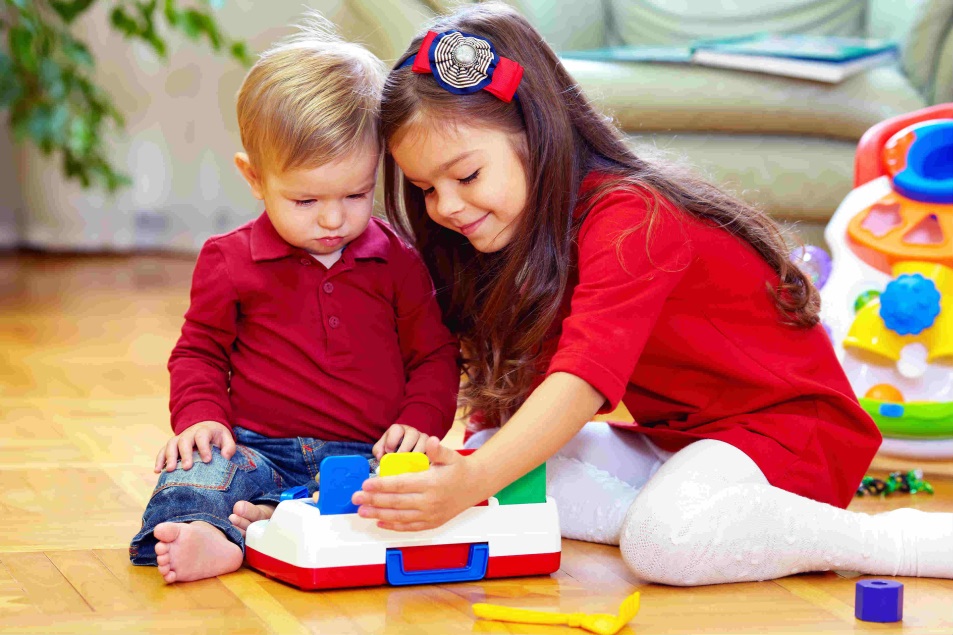 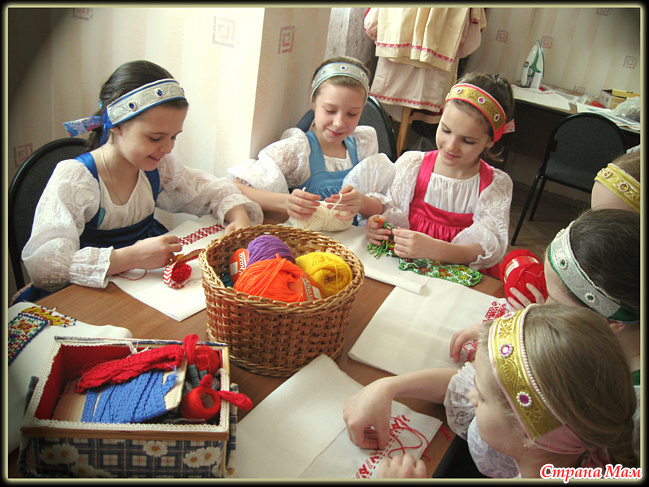 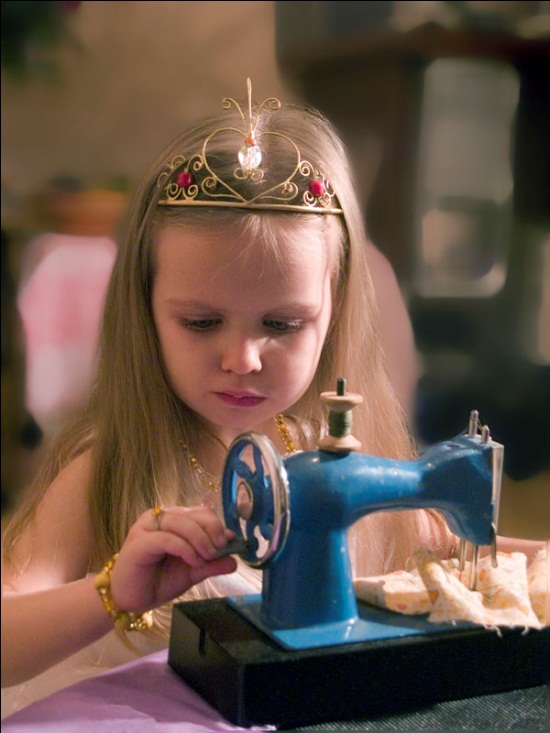 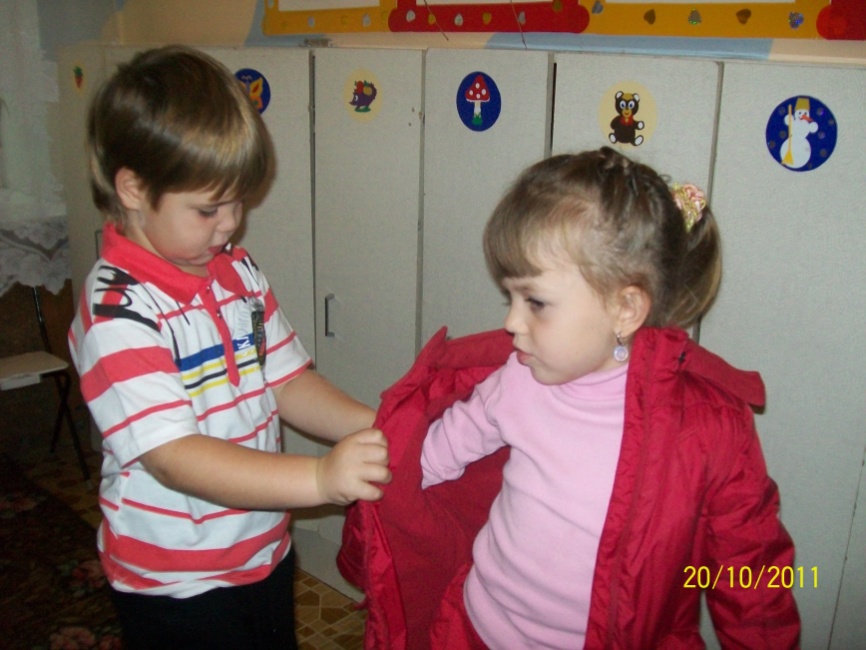 Забота мальчиков 
о малышах
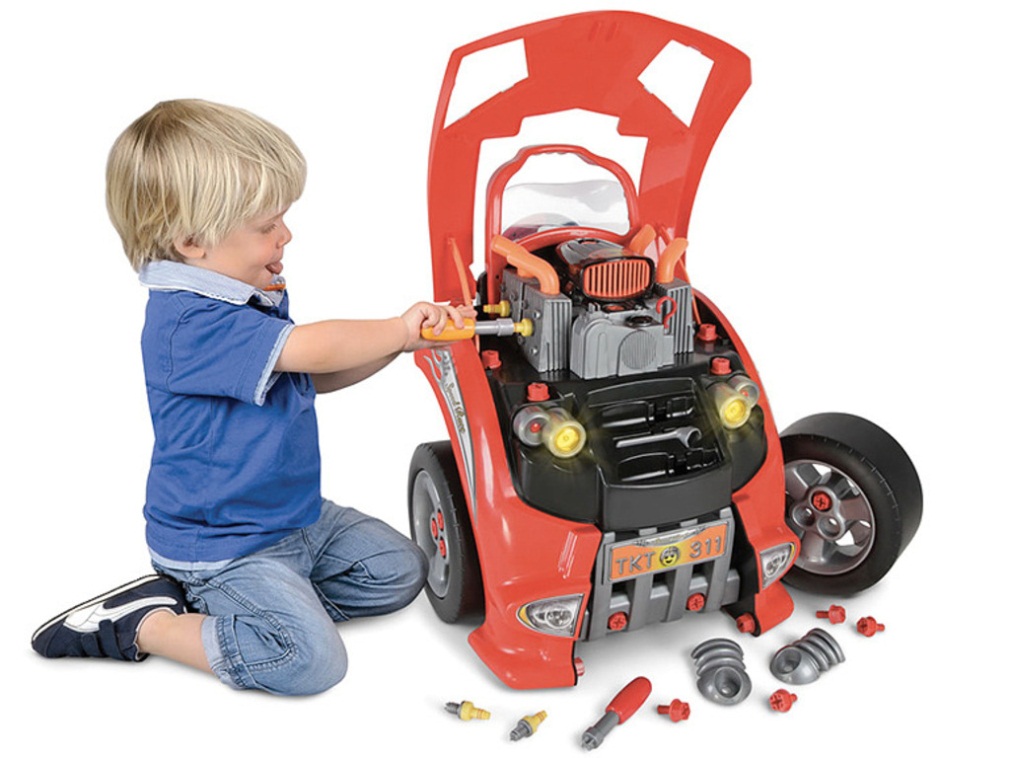 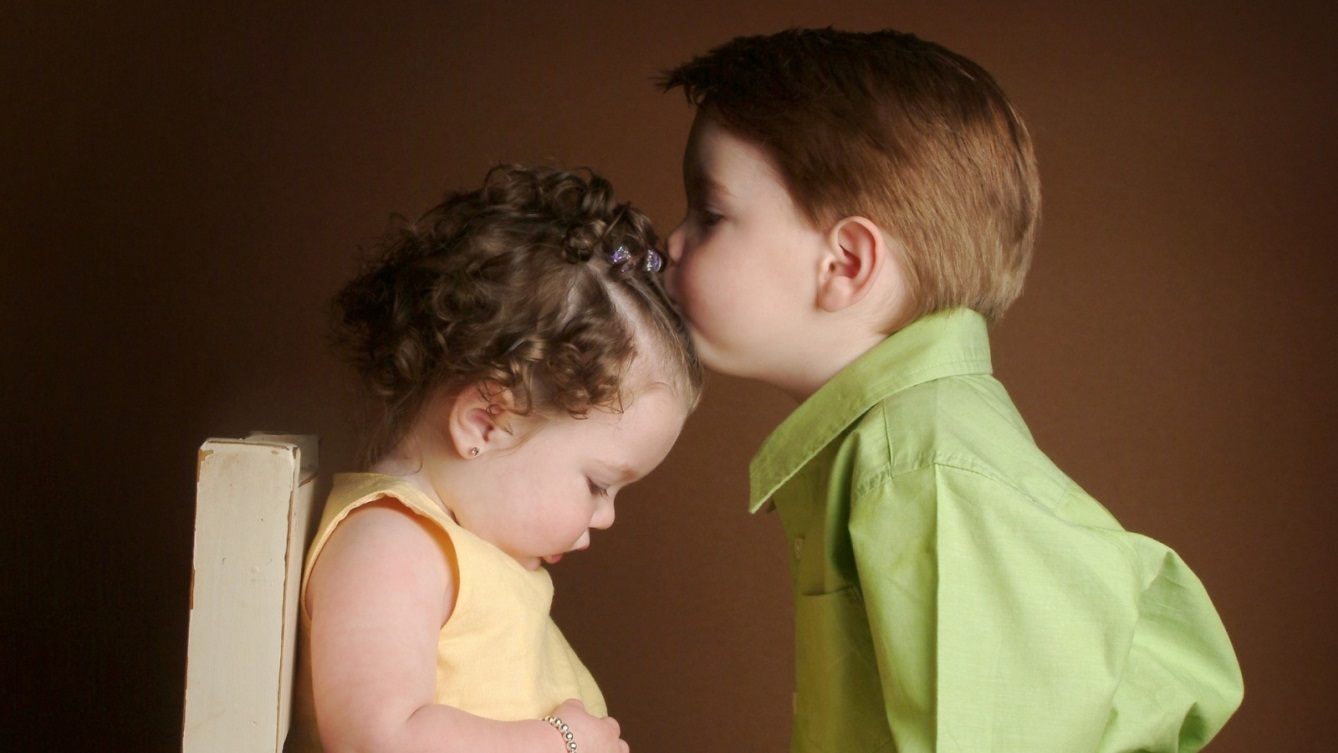 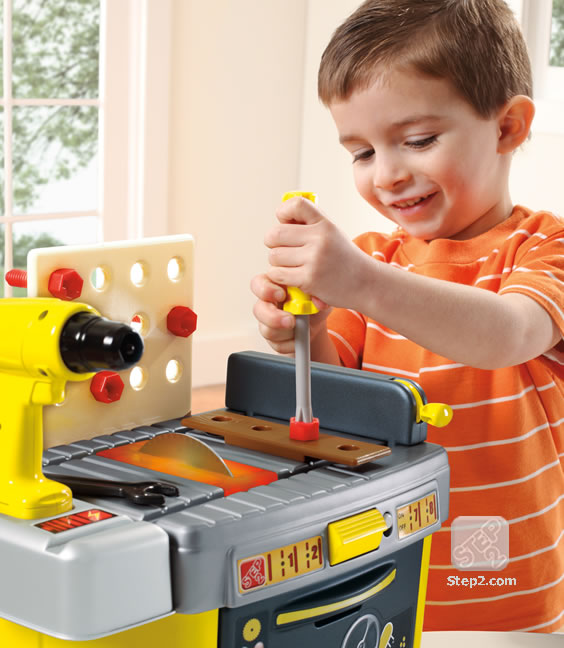 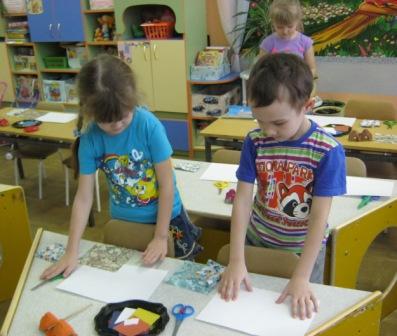 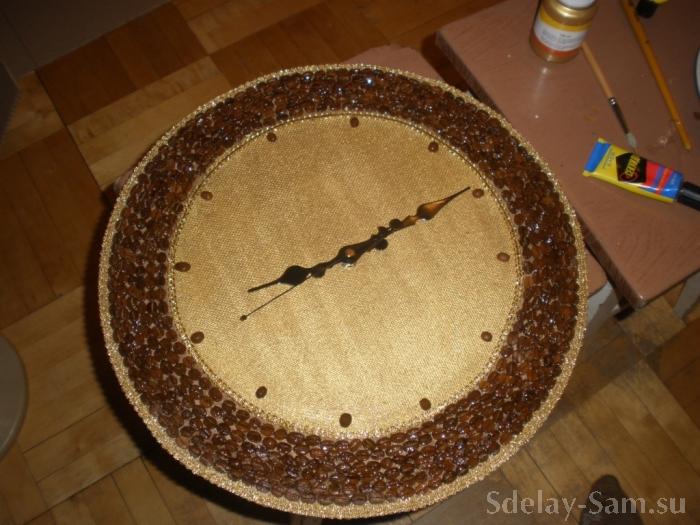 Ручной труд
Ручной труд
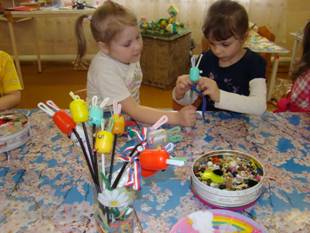 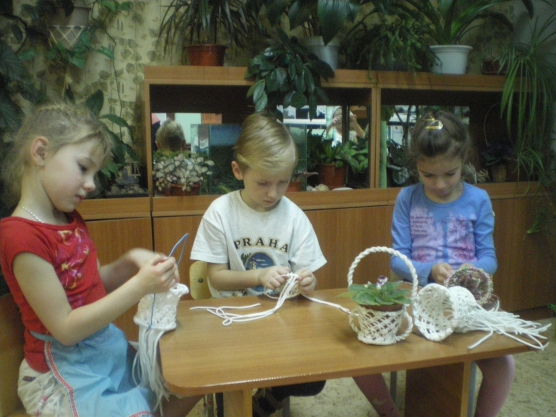 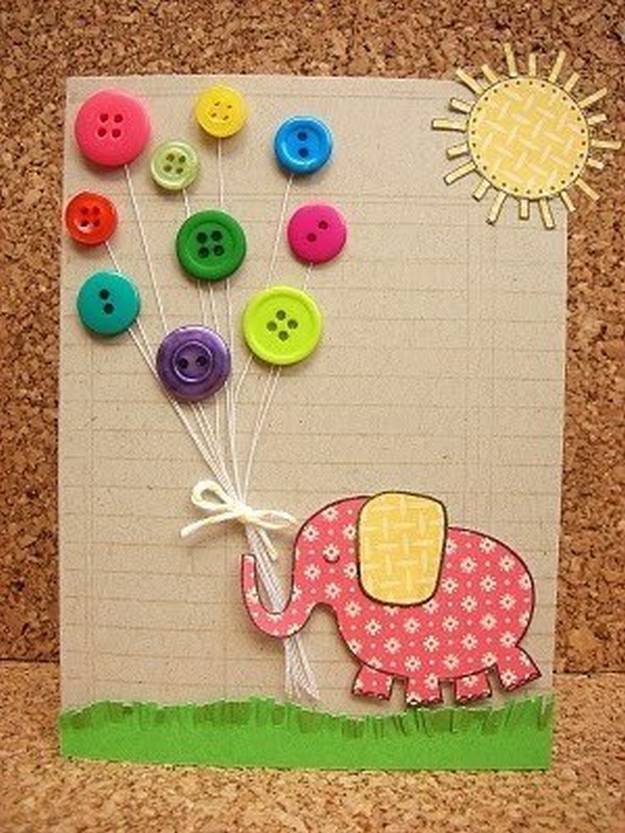 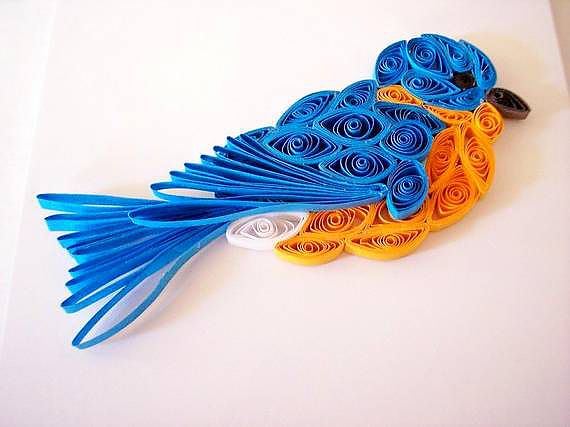 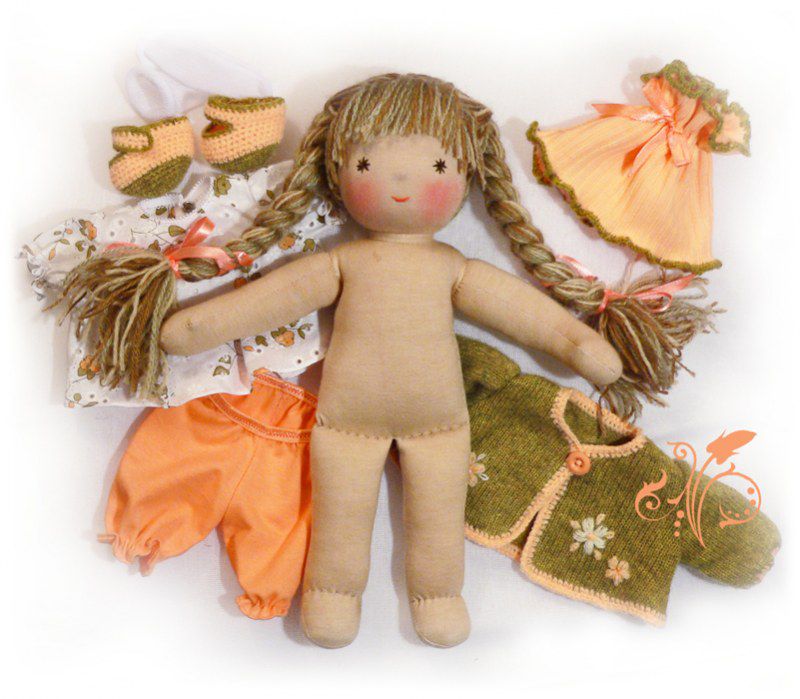 Ручной труд
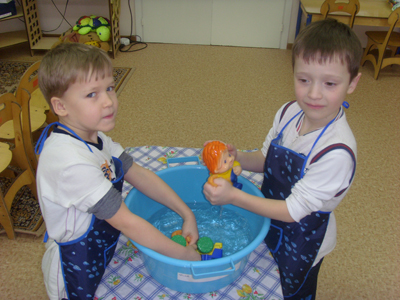 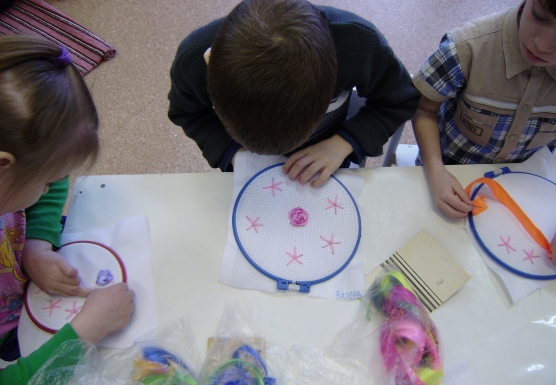 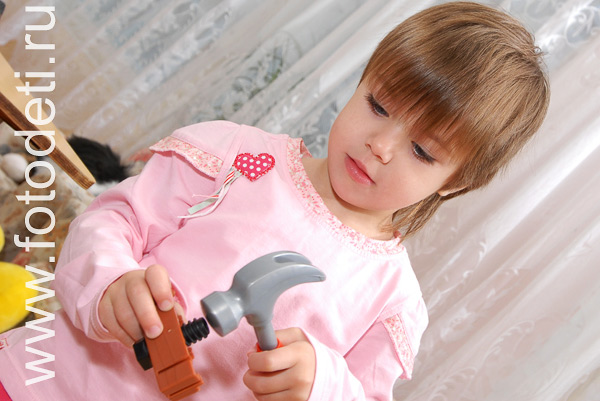 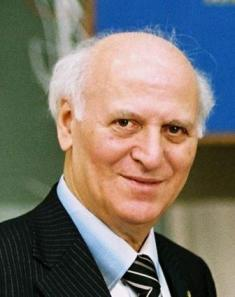 «Секретные совещани­я» Ш.А.Амонашвили
Аргументы:  
1.Девочкам незачем знать, 
 какие наставления педагог  даст
 мальчи­кам. 
2.Большая откровенность 
разговора.
3. «Дети любят иметь секреты».
Секретные совещания
При проведении  секретных совещаний,  дети пони­мают целесообразность многих правил поведения и внутренне прини­мают их, но считают эти правила "не подходящими" для реальной жизни, стесняются или по другим причинам не хотят их выполнять.
С мальчиками обсуждаются правила по отношению к девочкам и слабым.
К ним недопустима грубость : нельзя толкать, отбирать вещи, драться не только с ними, но и в их присутствии, говорить грубые слова
К де­вочкам надо проявлять внимание 
- пропускать вперед, уступать место, очередь, 
 придерживать дверь, подавать пальто
Мальчик должен брать на себя работу, требующую физической силы
Защищать девочек и тех, кто слабее,
 от опасности
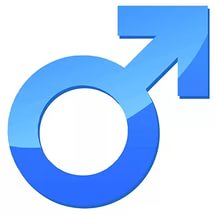 С девочками необходимо обсуждать  следующие правила поведения девочек :
девочке не принято говорить грубым голосом и употреблять грубые слова
она должна обращаться к другим по имени, уважительно
тех, кто ссорится,  нужно помирить
нужно помогать то­му, кто не умеет поддерживать красоту и      порядок 
надо замечать, ка­кое настроение у тех, кто рядом с тобой и помогать тому, кому плохо
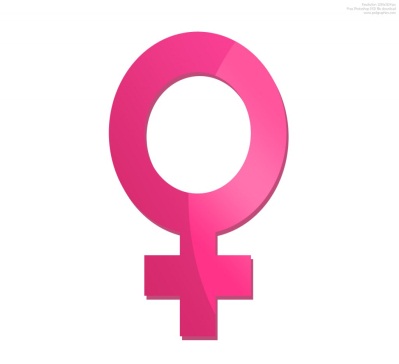 Всячески поощряйте  навыки рукоделия у девочек и умение мастерить у мальчиков, формируемые в семье. Устраивайте  небольшие персональные выставки  или просмотры работ детей, принесенных из дома.
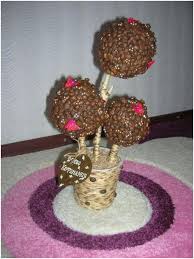 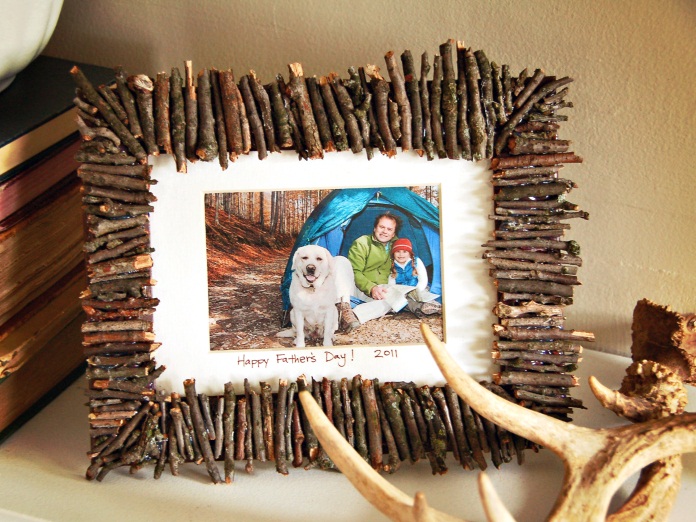 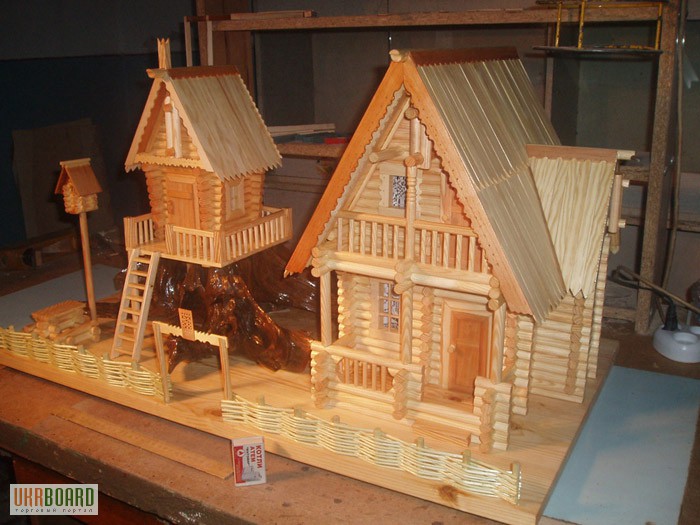 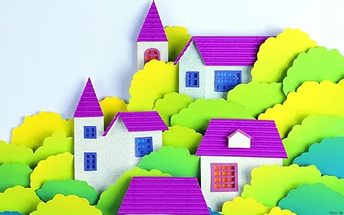 Темы трудовых заданий
1.ширмы для кукольного театра

2.изготовление из картона игрушки-забавы
    с подвижным креплением частей

3. изготовление медалей  за бла­городный 
     поступок

4. хозяйственно- бытовой труд
Изготовление медалей  за бла­городный поступок
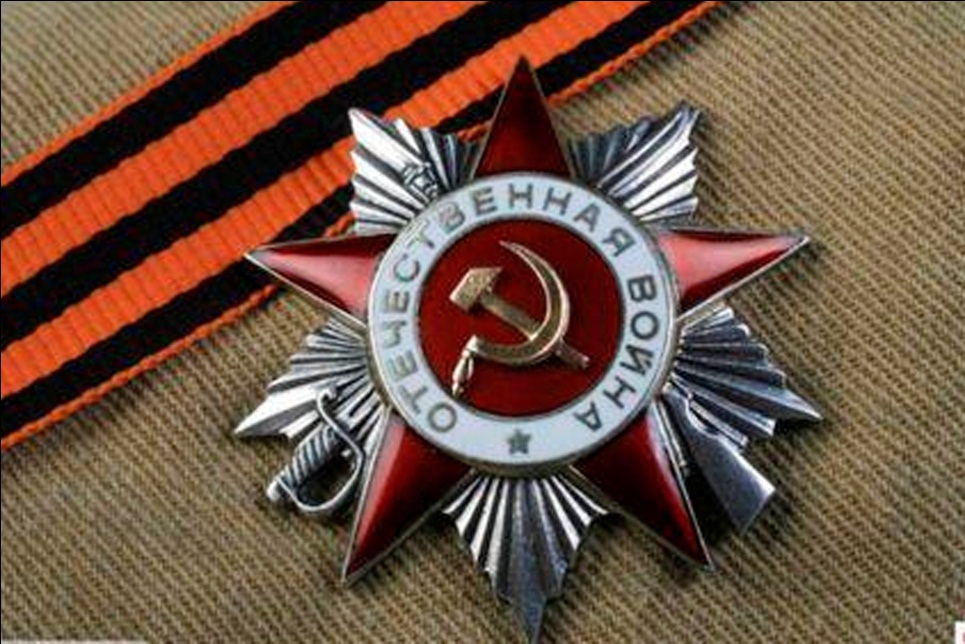 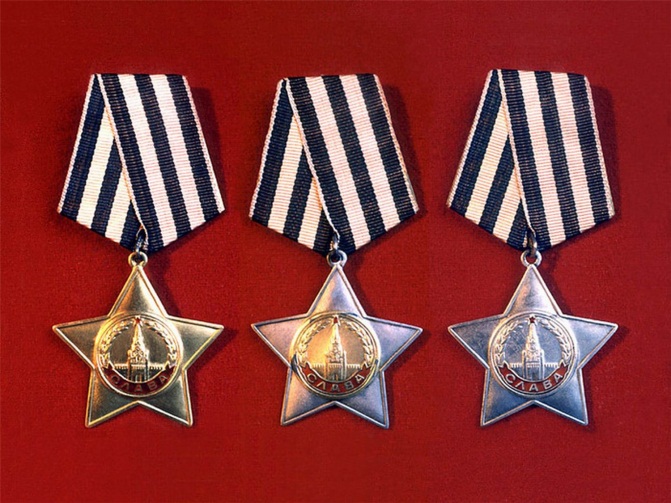 Изготовление медалей  за бла­городный поступок
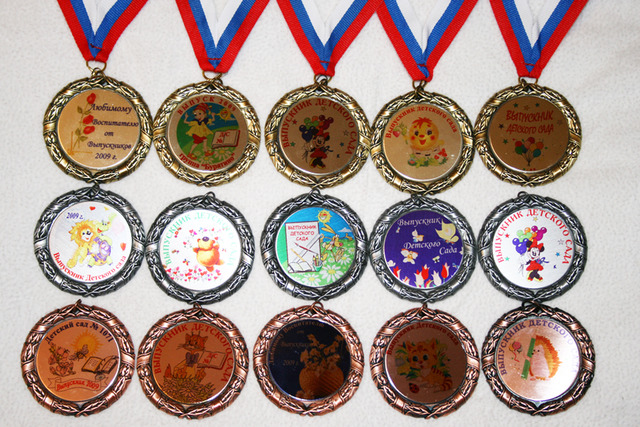 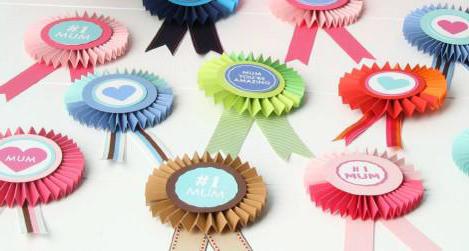 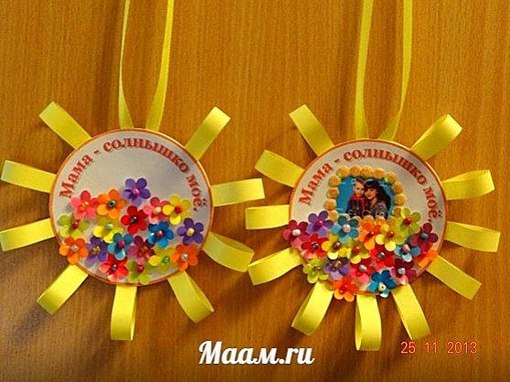 Дежурство  в группе по принципу взаимодополнения
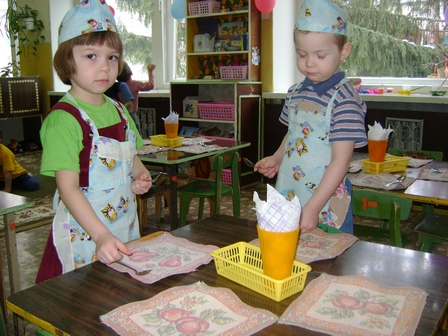 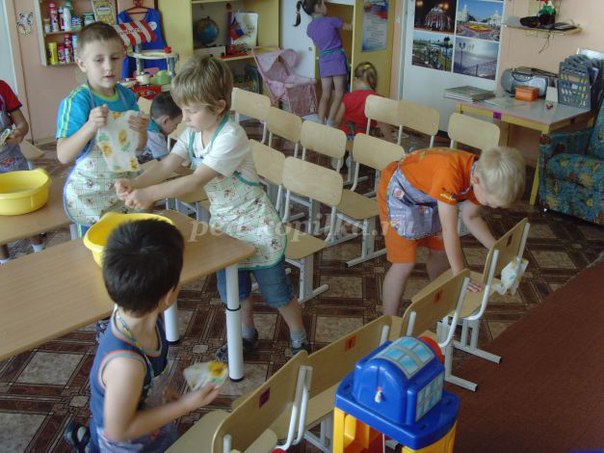 Итоги совместной игры
Реализа­ции в интересной для детей обоего пола деятельности
Формирование  представления о положительных качествах мужественности и женственности 
Суще­ственное  улучшение  реальных взаимоотношений
Преодоление разобщенности детей разного пола  
Повышение уровня игро­вой и трудовой деятельности 
 Положительное отношение ребёнка к своему полу, гордость за принадлежность к нему
Студия танца
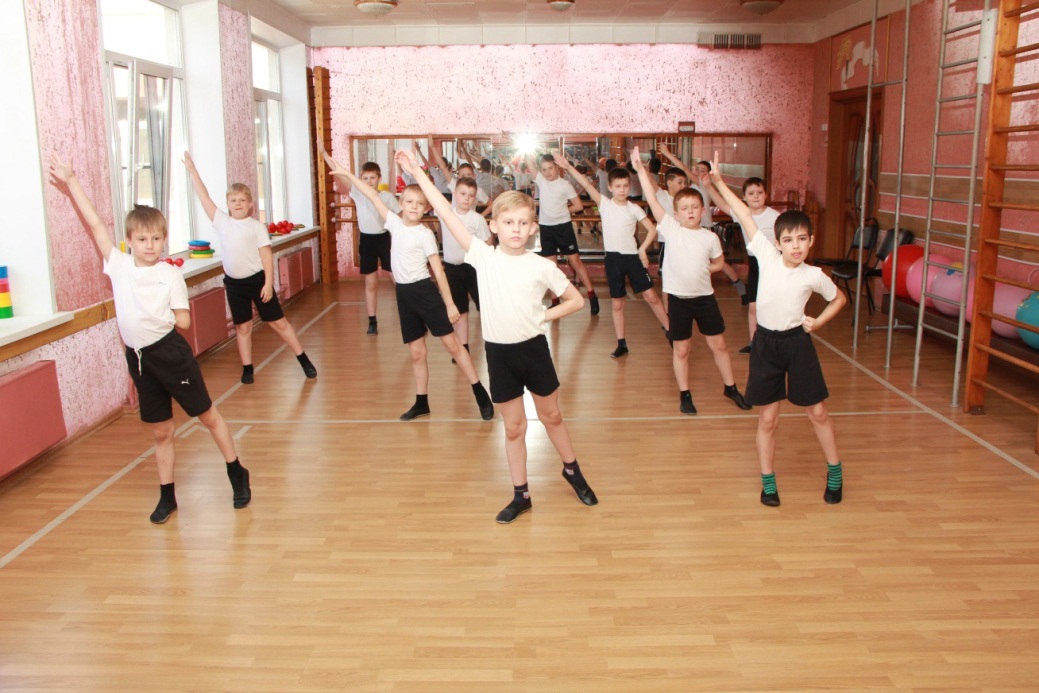 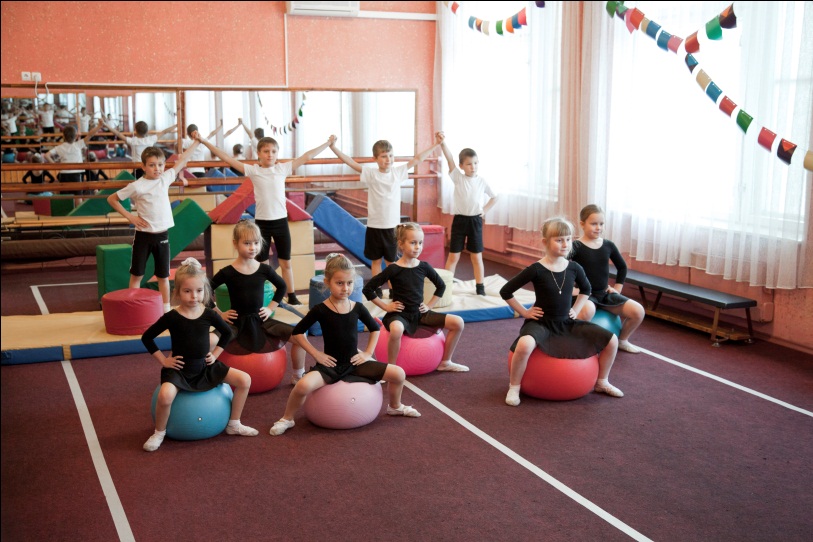 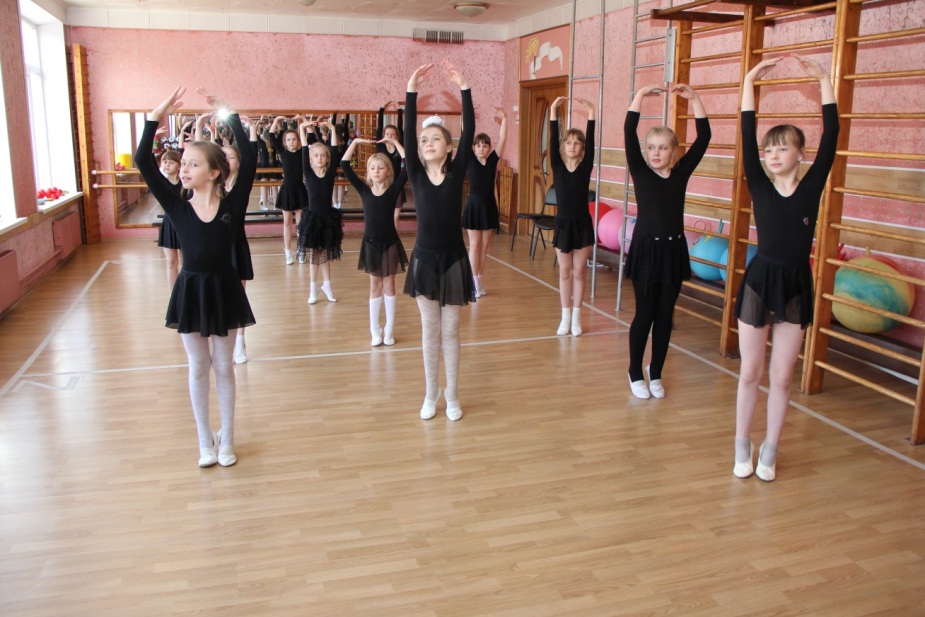 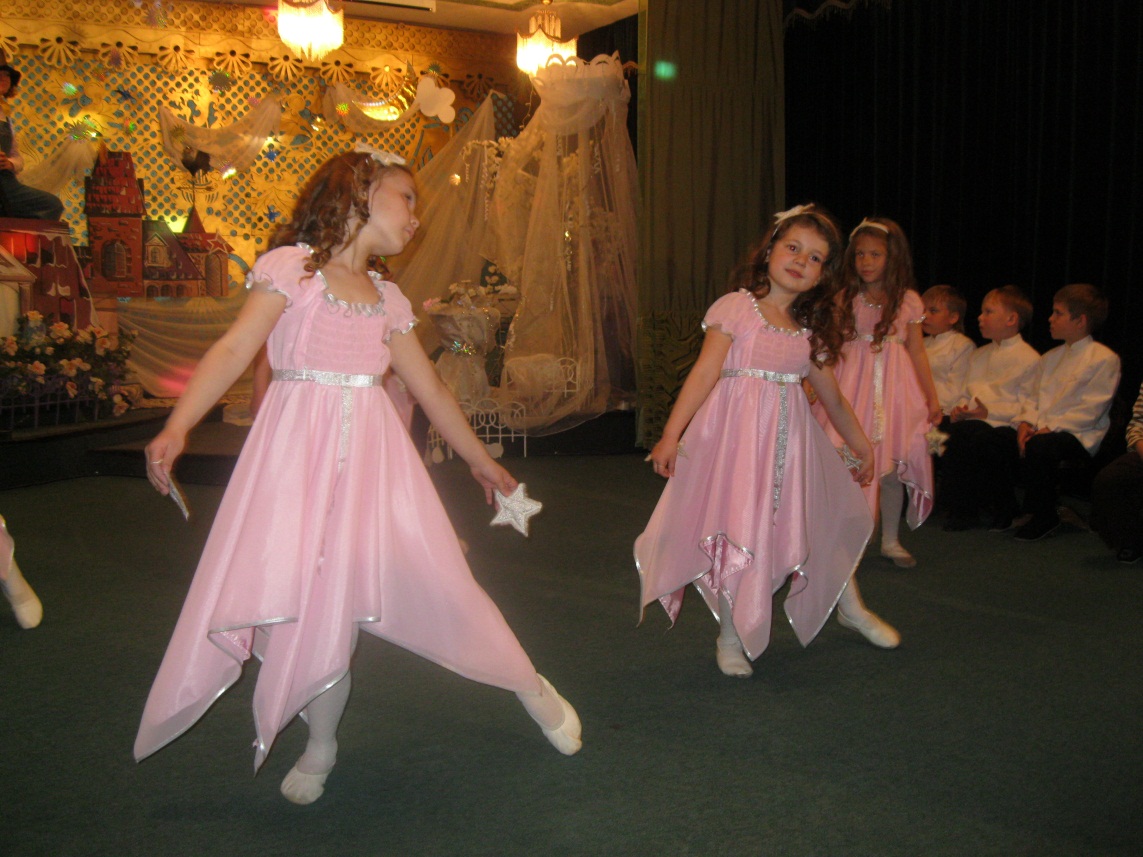 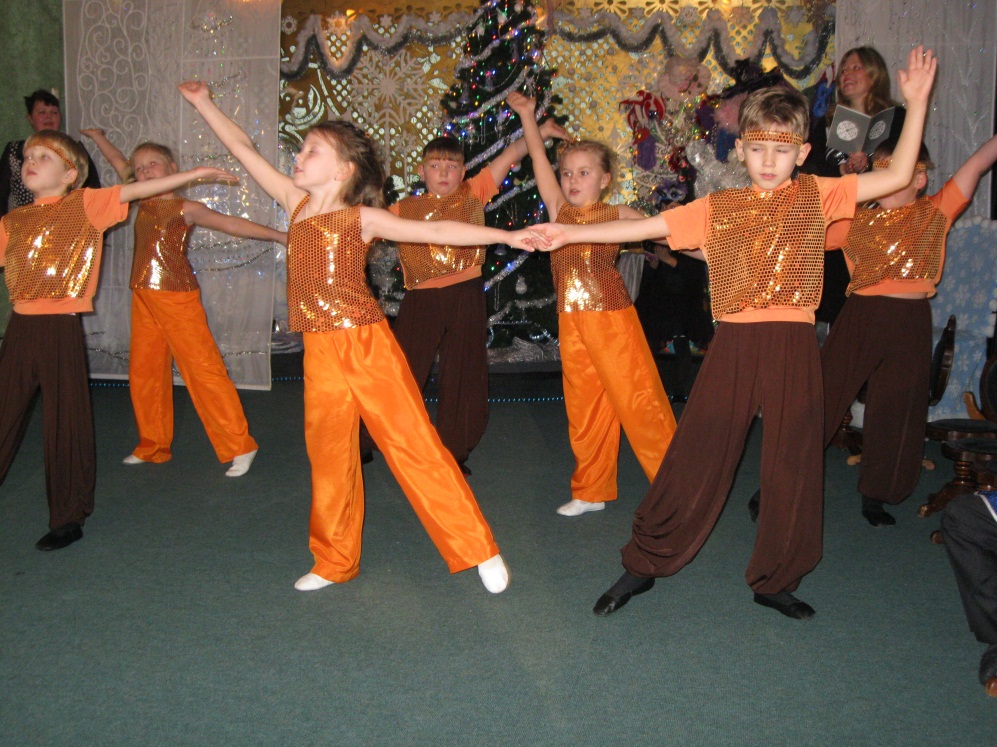 Методические приемы
в выборе упражнений 
в продолжительности выполнения упражнения 
	(девочки прыгают 1 минуту, мальчики – 1,5)
в дозировке упражнения  
	(девочки делают упражнение 5 раз, мальчики 10)
в выборе оборудования (девочкам ленты, цветы, колокольчики, 
мальчикам – трость, гантели, мячи, маракасы …)
в  ориентировке в пространстве (для мальчиков характерно дальнее зрение, для девочек – ближнее)
в требованиях к качеству исполнения упражнений (от мальчиков требуется больше ритмичности, четкости, затраты дополнительных усилий , от девочек – пластичности, грациозности. выразительности)
в акцентах на постановку и сюжет танца ( есть мужские и женские танцы)
в наглядном материале ( мальчики умеют хорошо читать рисунок танца по схемам, девочки по картинкам)
в подборе музыкального  сопровождения, свойственного архетипу
в лексических  формах вопросов, обращений
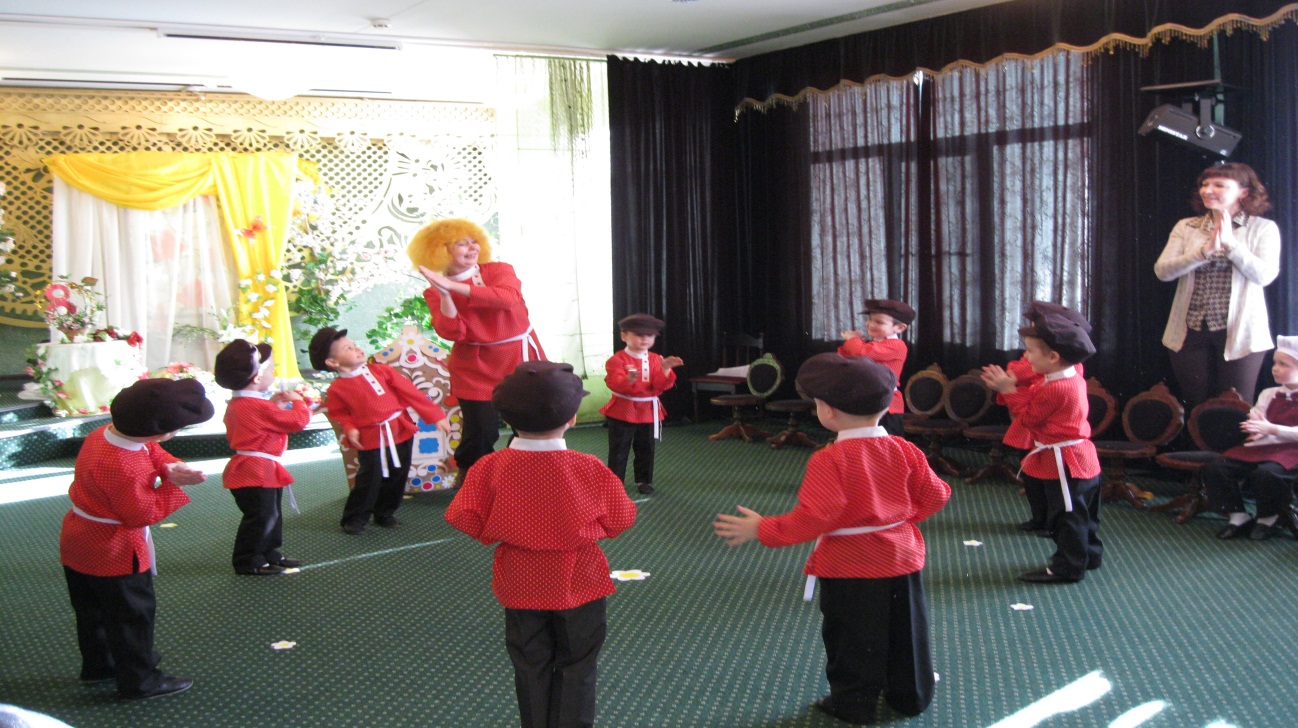 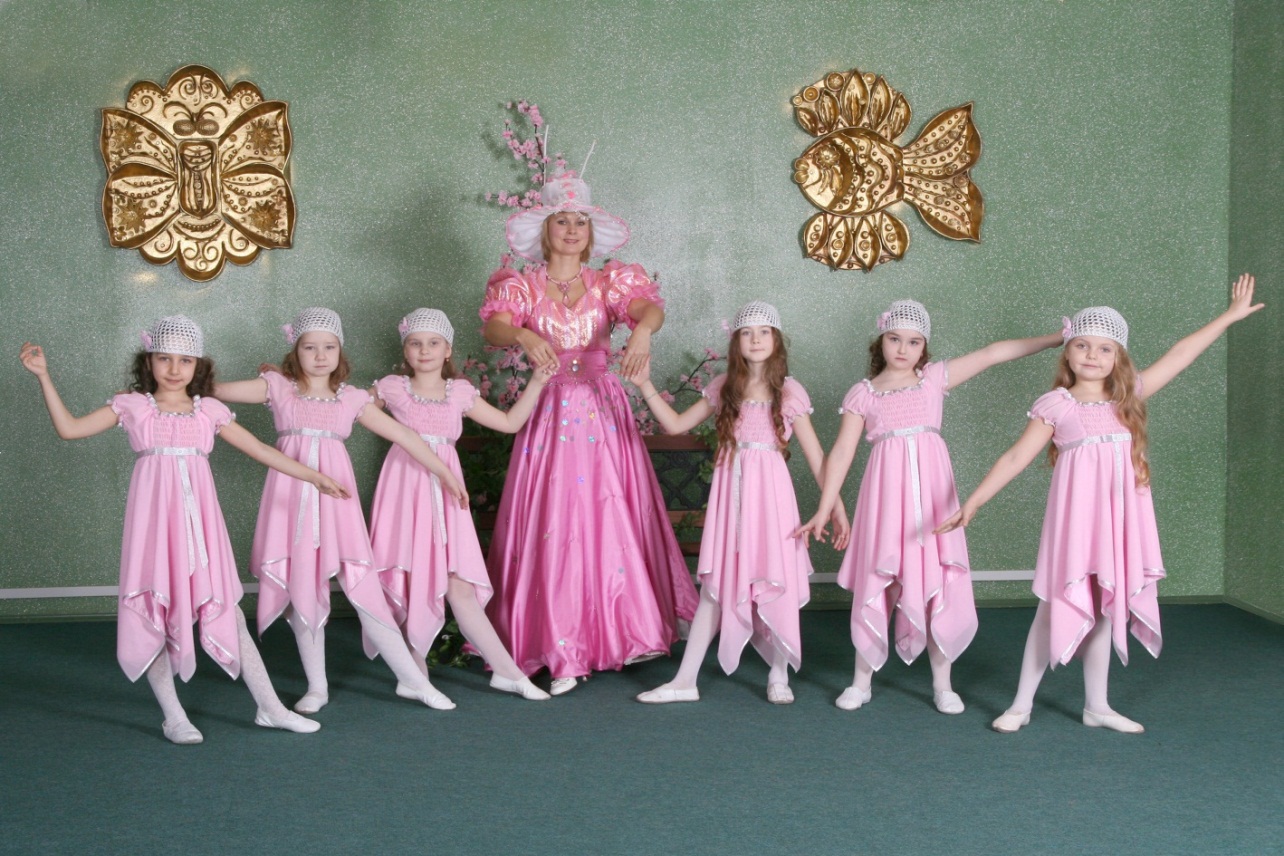 музыкальные занятия
Цель «Хорового пения» заключается в постижении навыков сольного и коллективного пения, формировании основ 
гармоничного и духовно-нравственного развития обучающихся через 
приобщение к хоровой музыкальной культуре
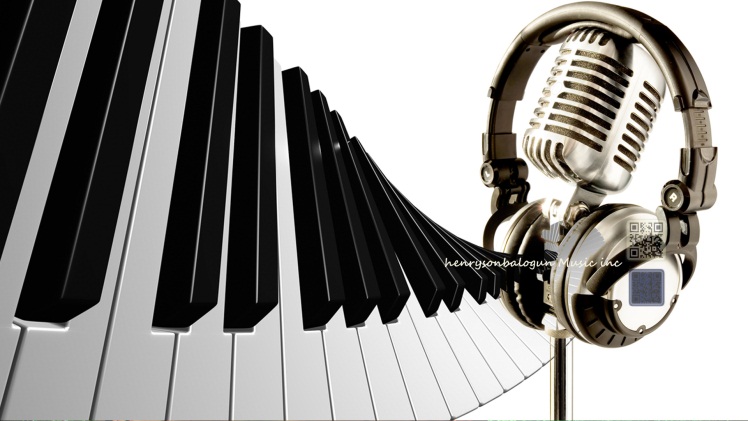 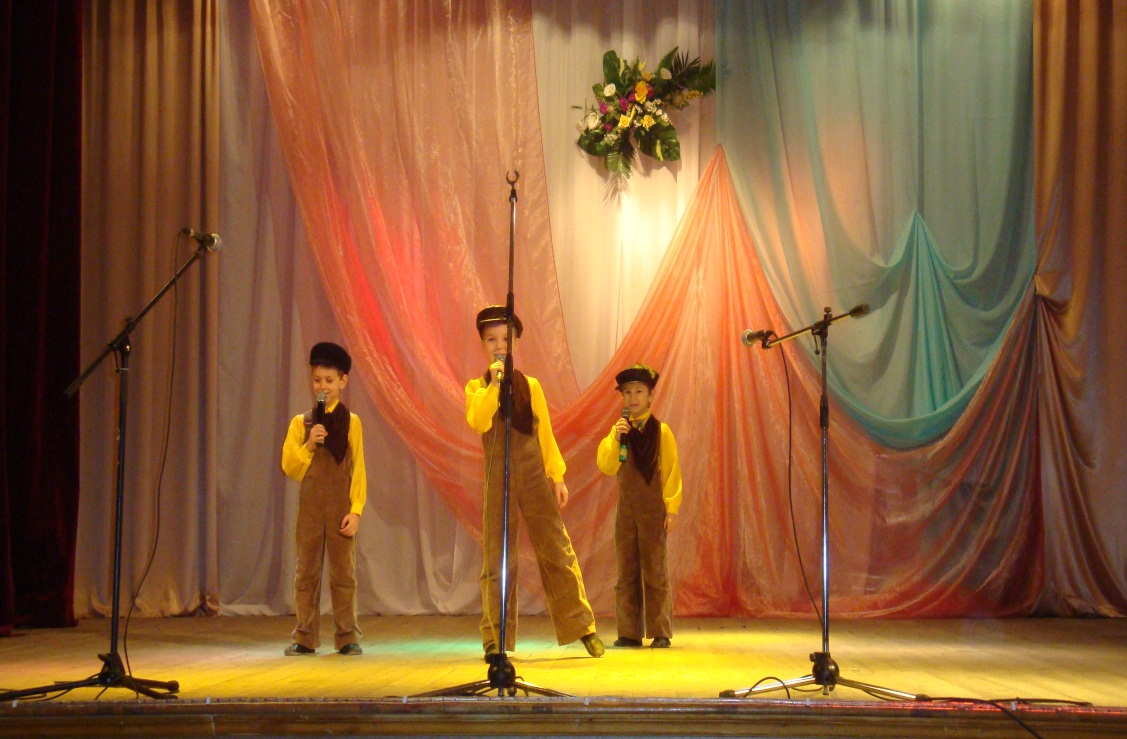 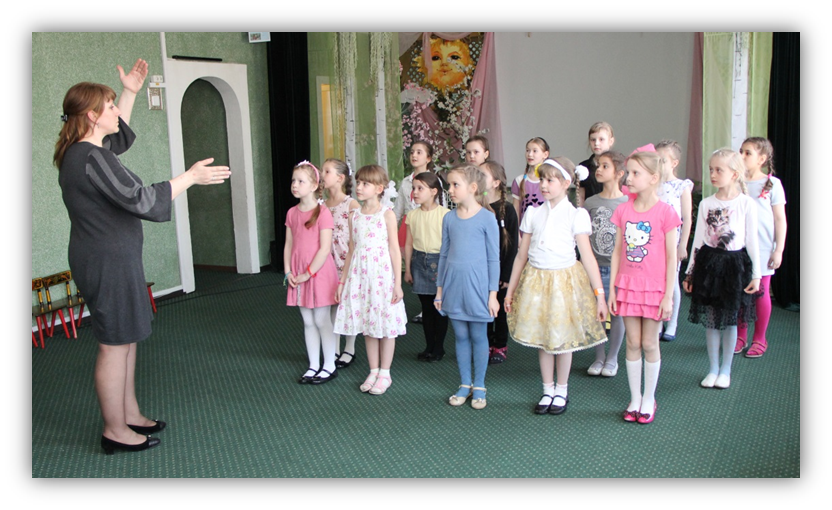 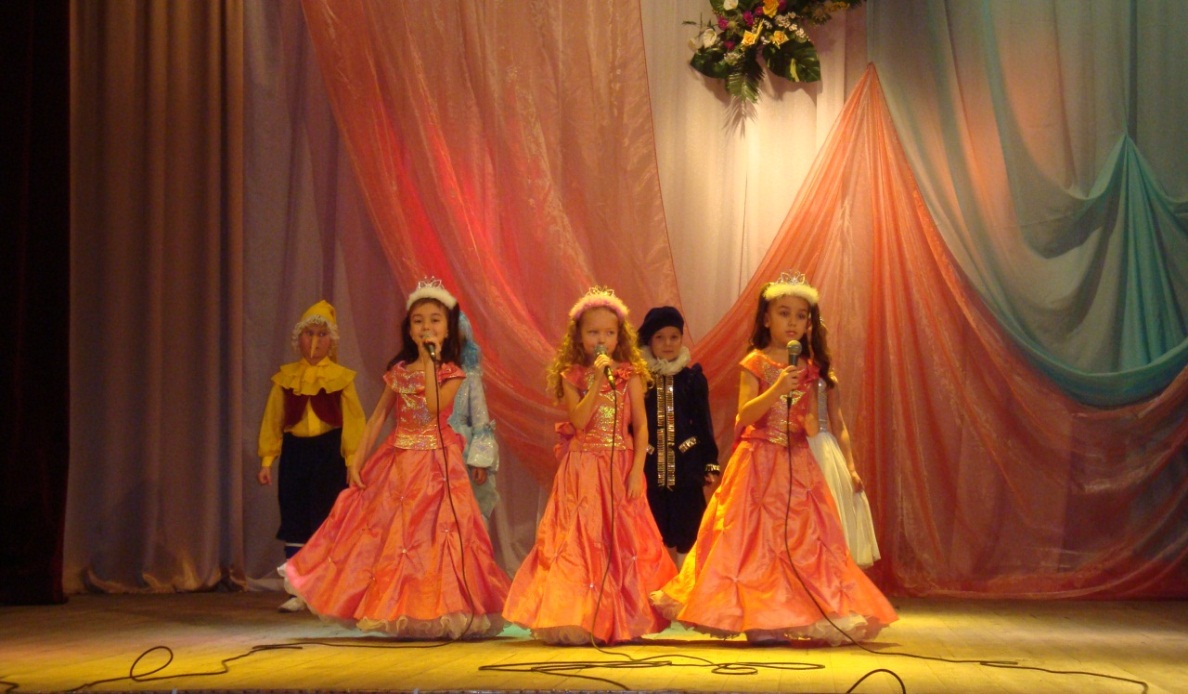 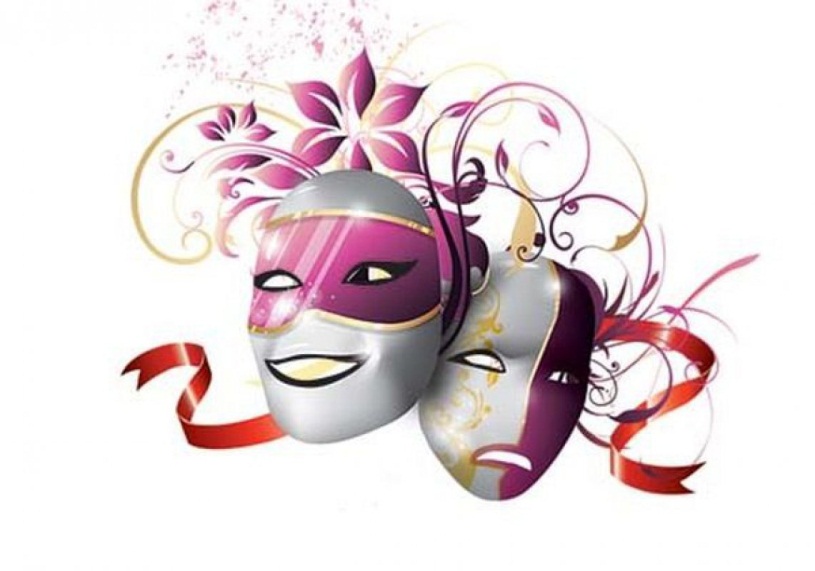 “Детский театр” 
позволяет сформировать 
дружный творческий 
коллектив



Главная задача коллектива – художественно-эстетическое воспитание его участников, создание атмосферы радости детского творчества, сотрудничества
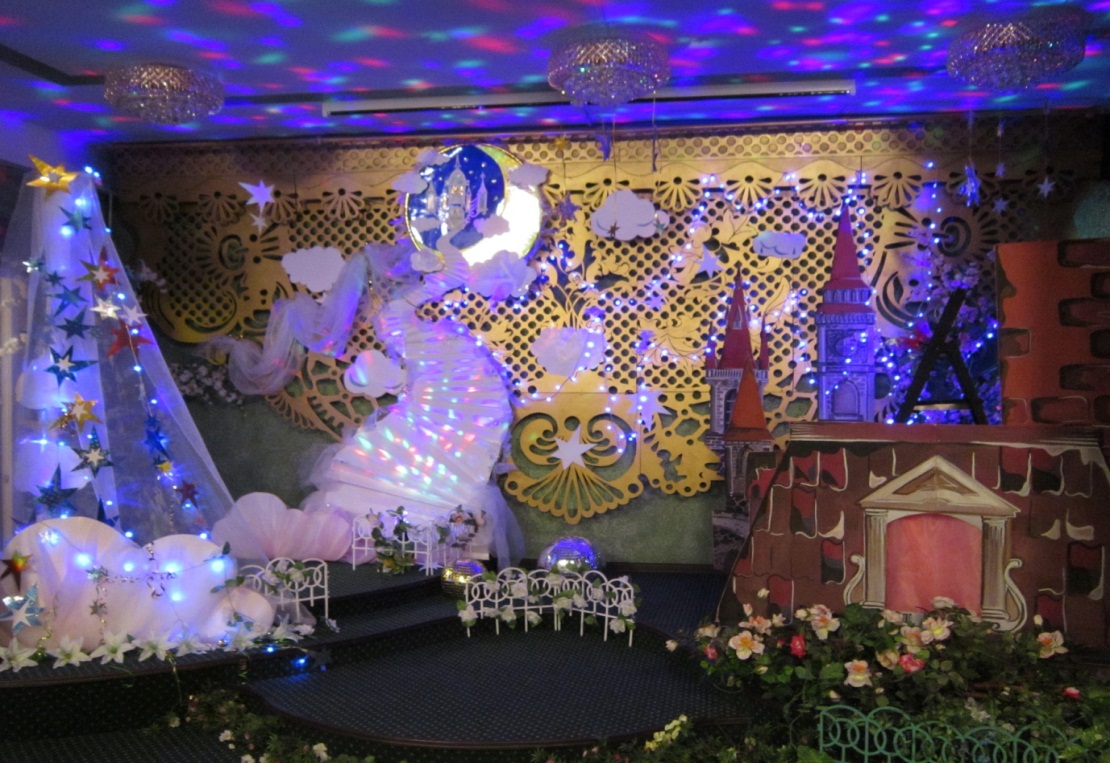 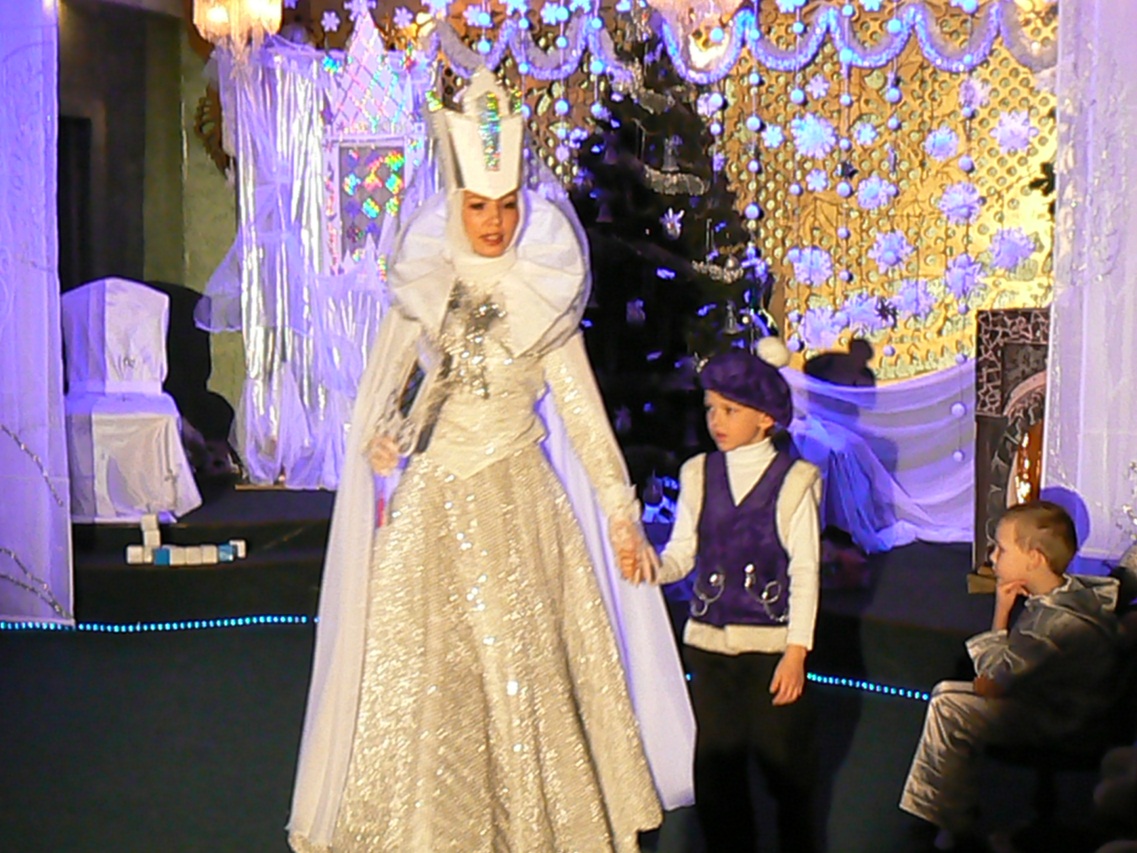 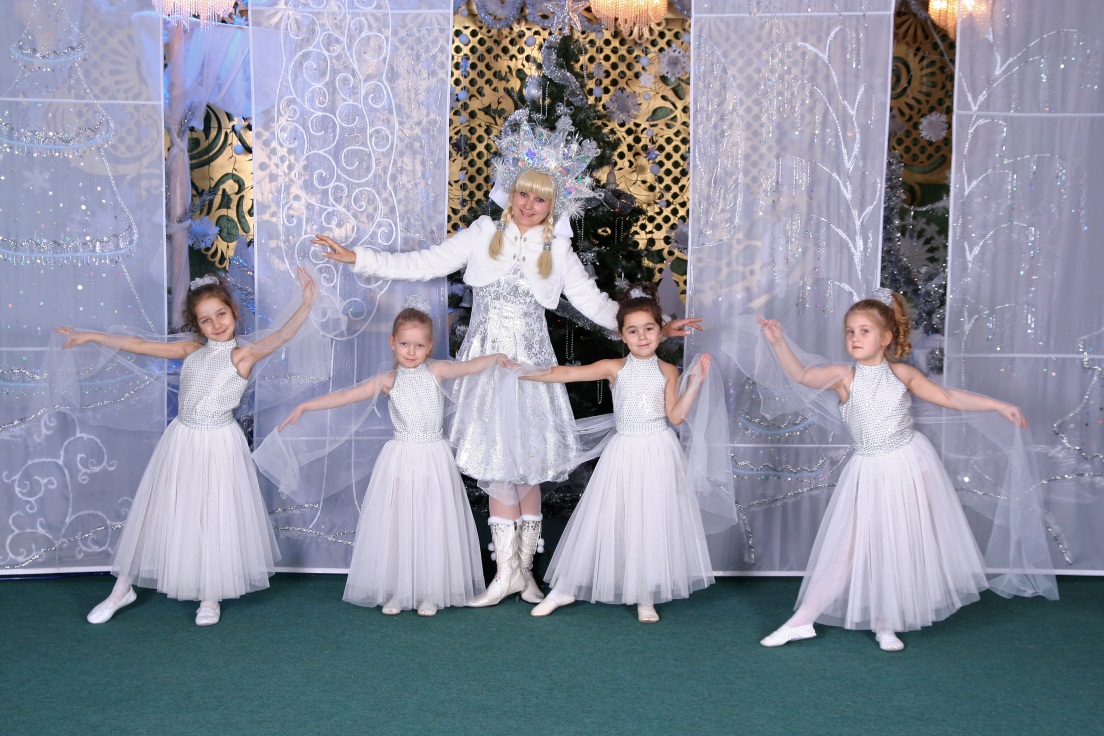 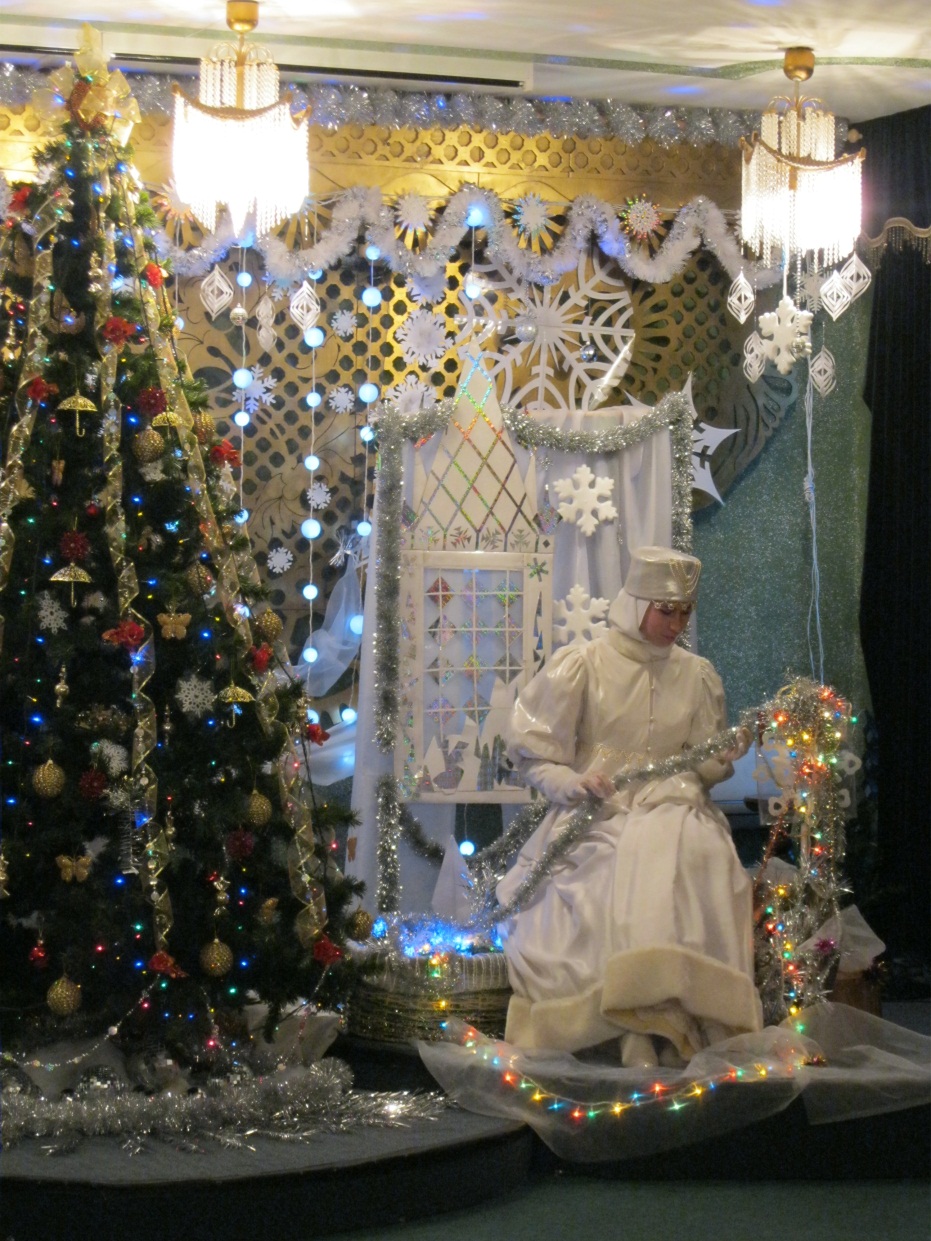 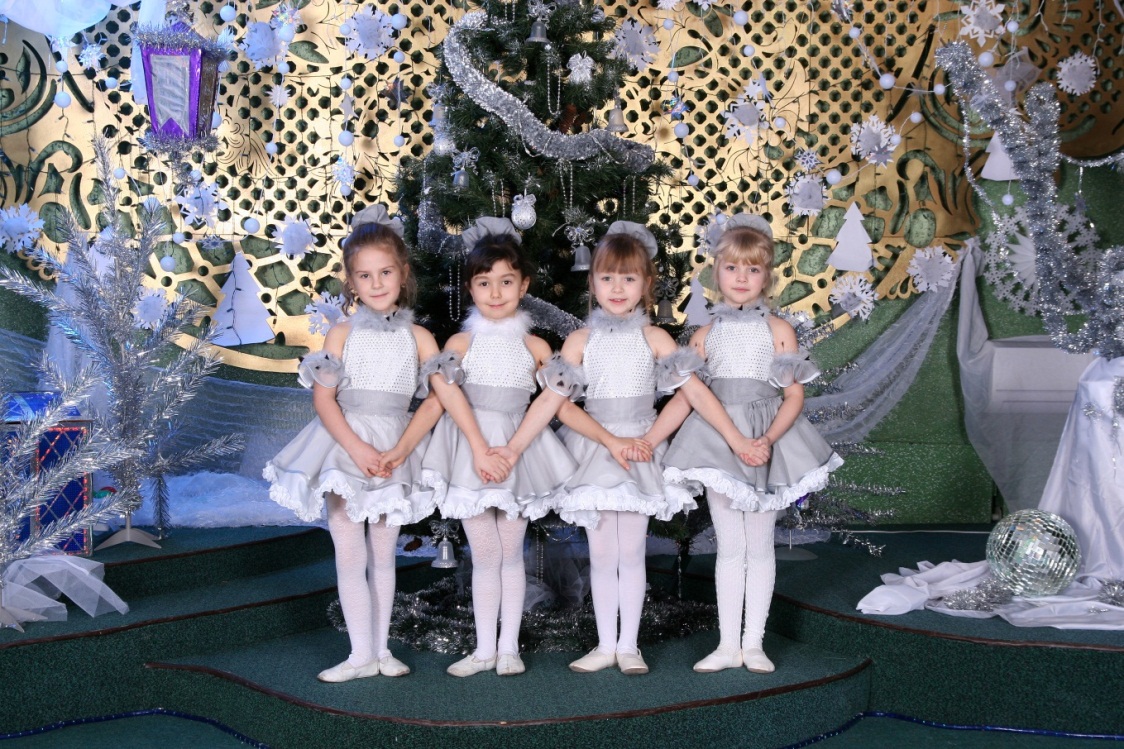 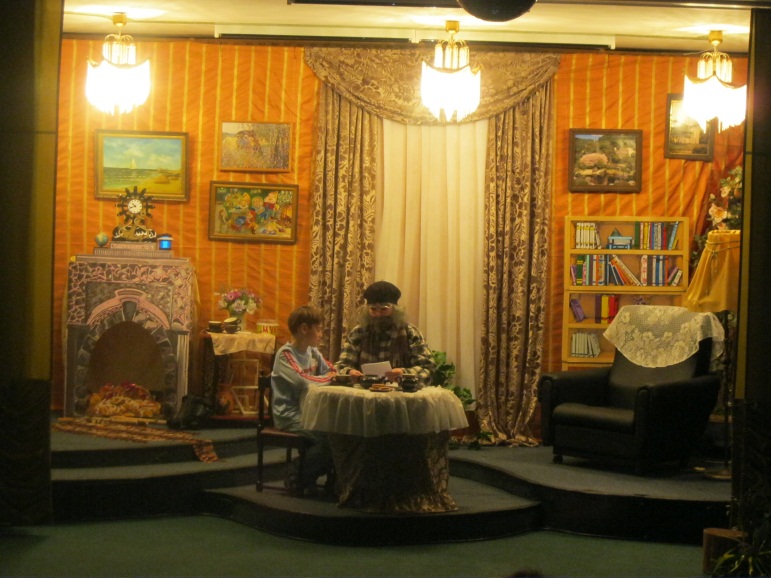 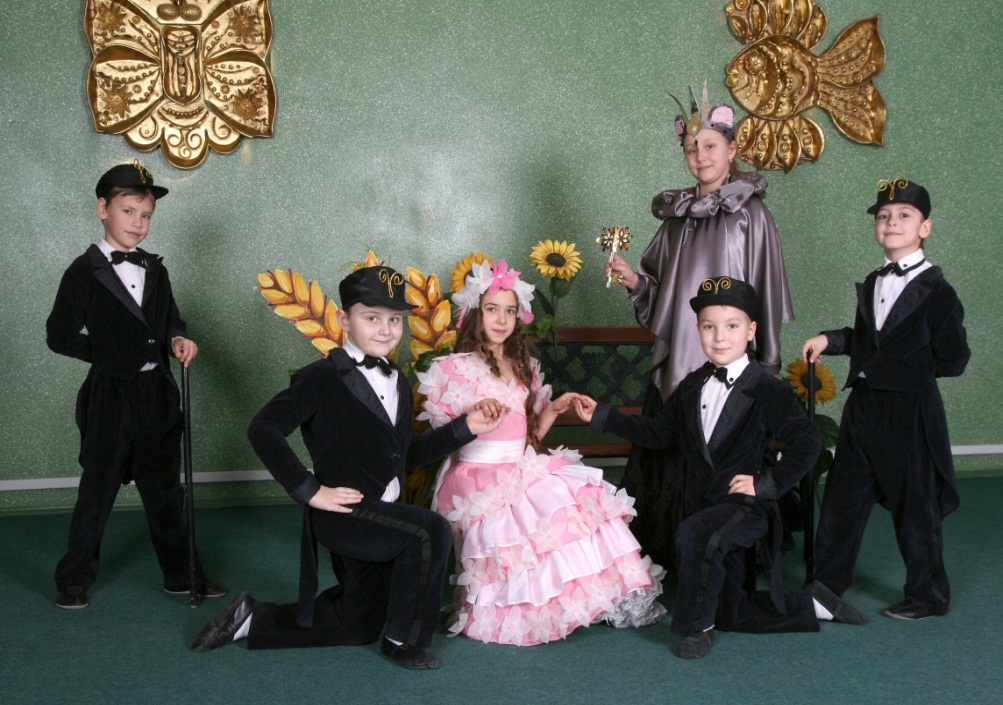 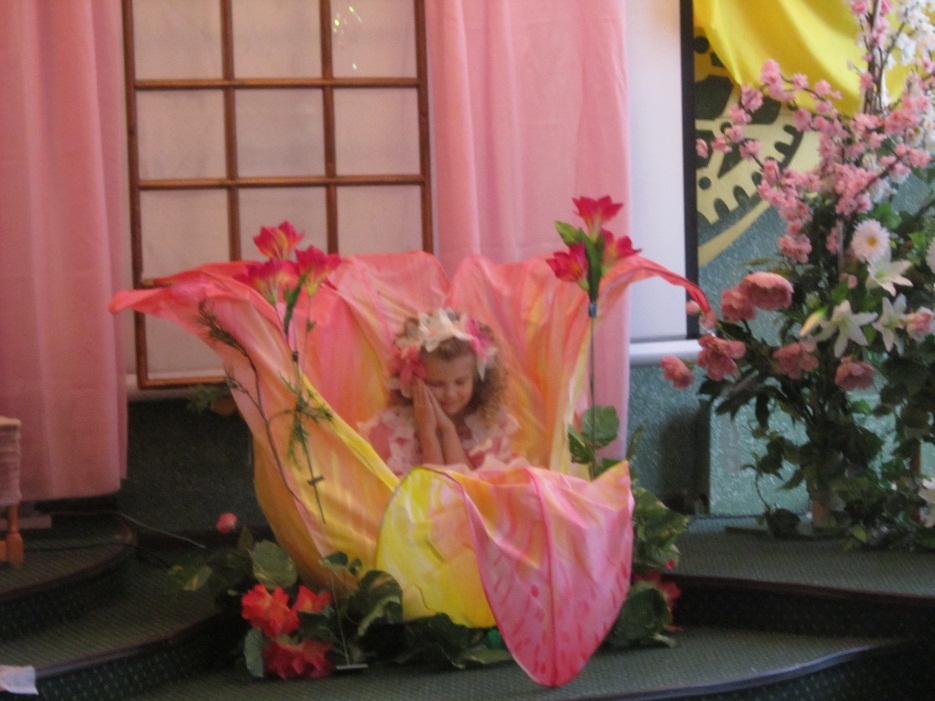 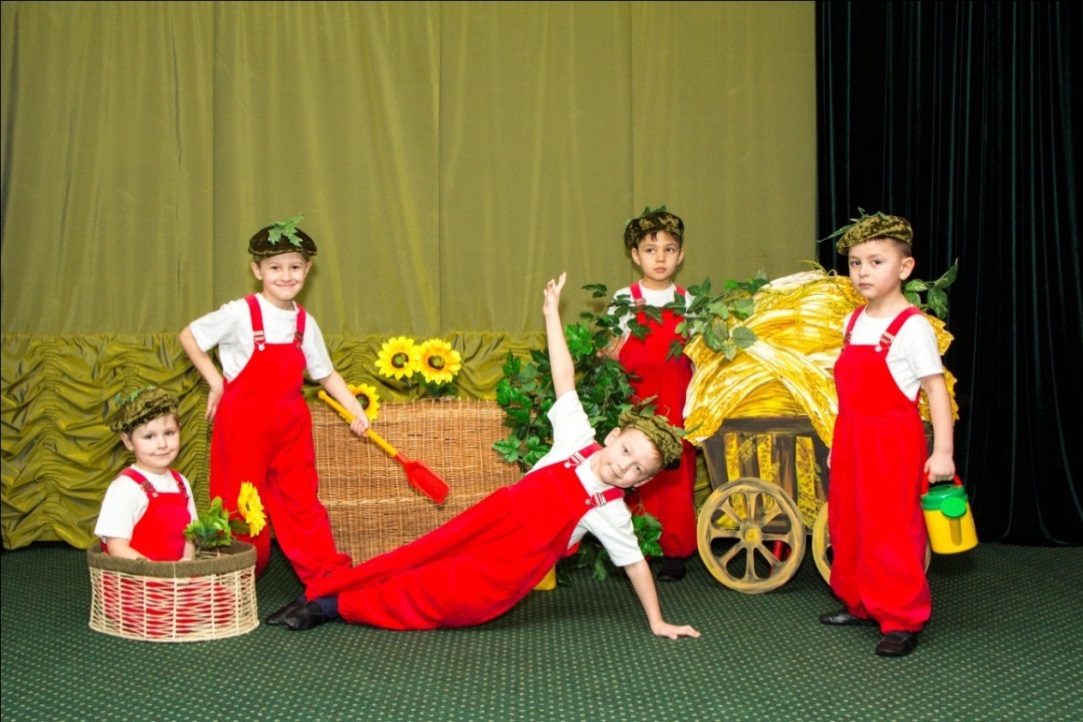 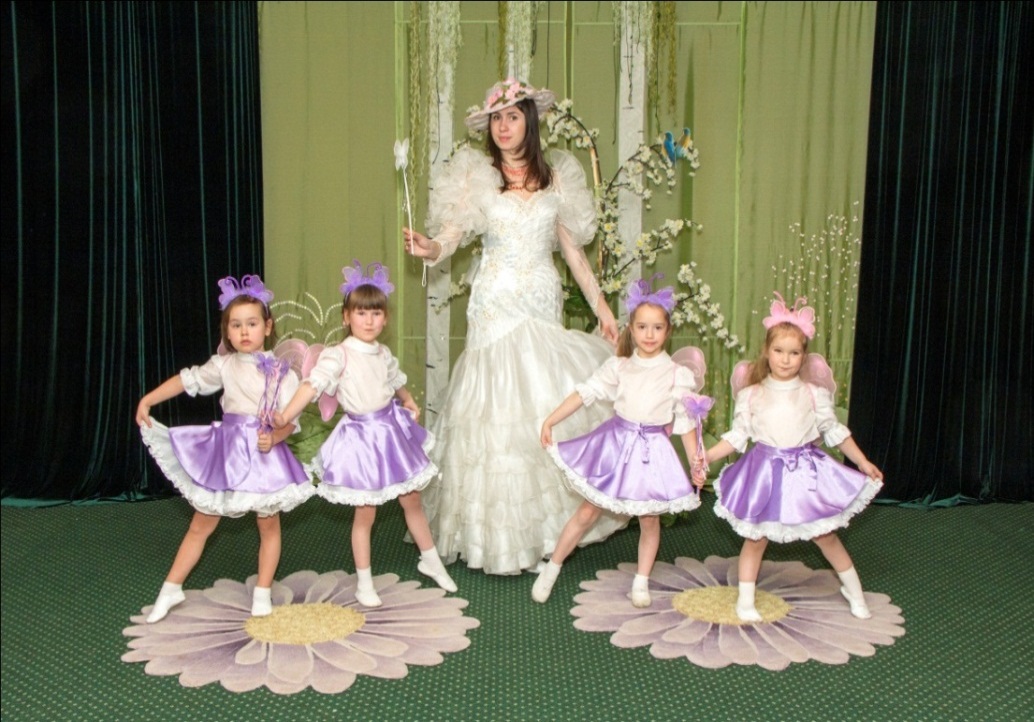 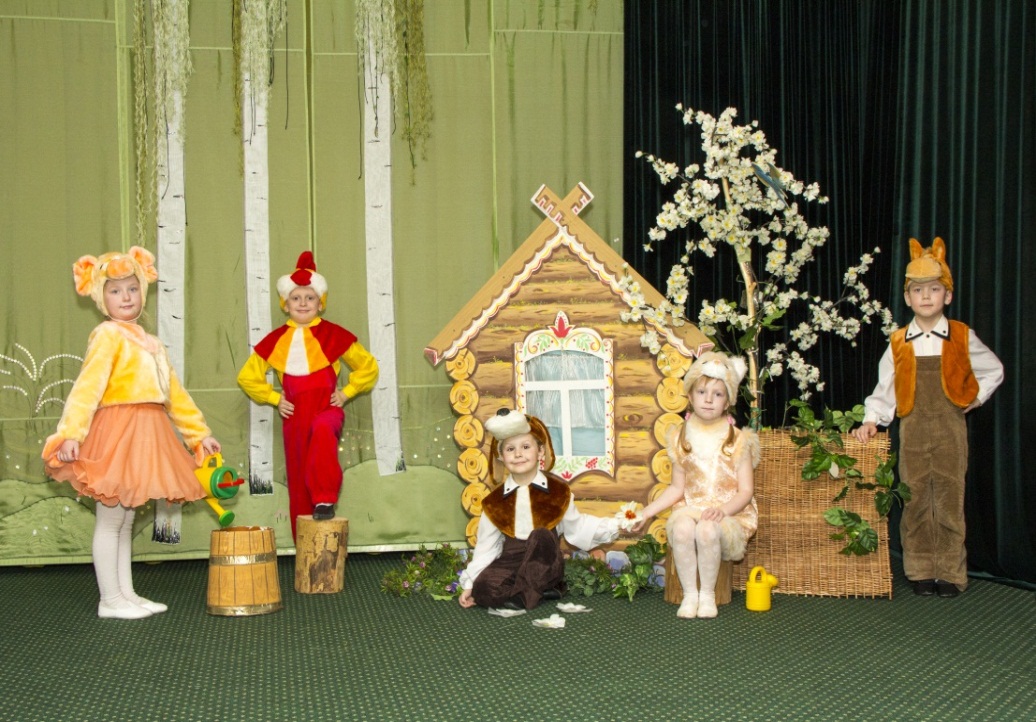 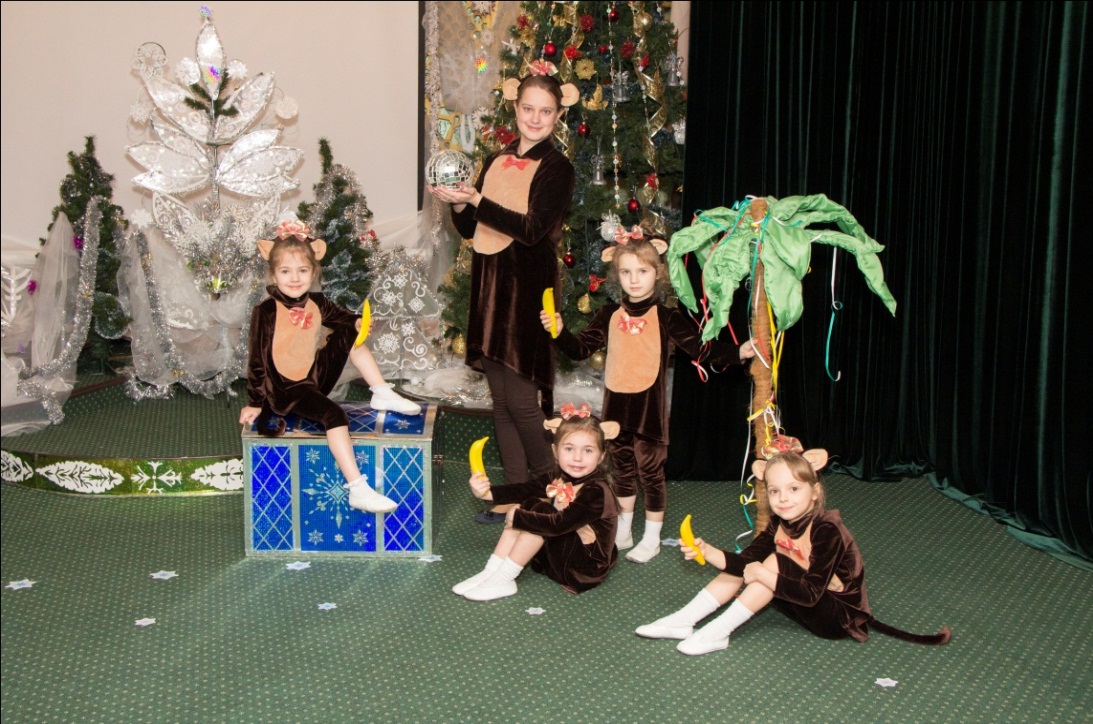 Изостудия
  
Рисование способствует половой самоидентификации, управляет эмоционально-смысловым поведением ребенка и помогает ему освободиться от возможных последствий психотравмирующих ситуаций.
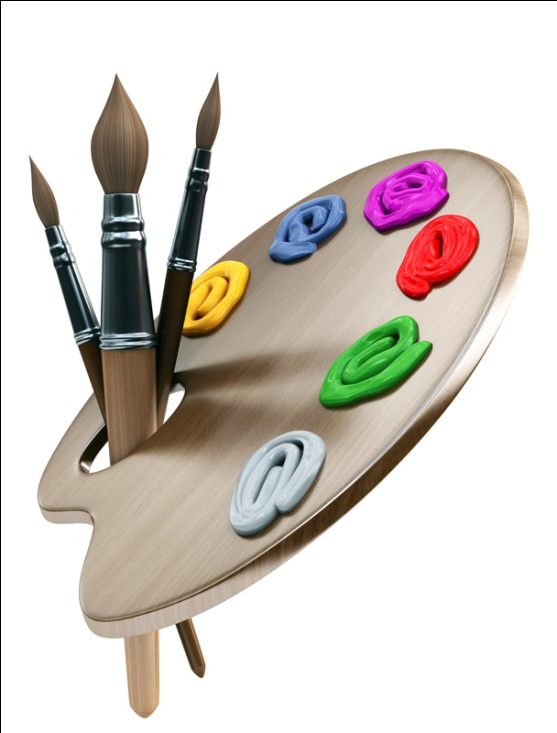 Как рисуют девочки  и мальчики?
Как рисуют девочки и мальчики?
Лексические формы для девочек
Важно отношение значимых людей (педагогов и родите­лей) к их деятельности:
«Умница, мне очень нравится то, что ты сделала! 
Удивительно! 
Великолепно!
Прекрасно! 
Грандиозно! 
Это трога­ет меня до глубины души!   
Талантливо. Потрясающе. Поразительно! 
Неподражаемо. Красота! 
Ярко, образно. 
Очень эффектно. 
Работать с тобой — просто радость»
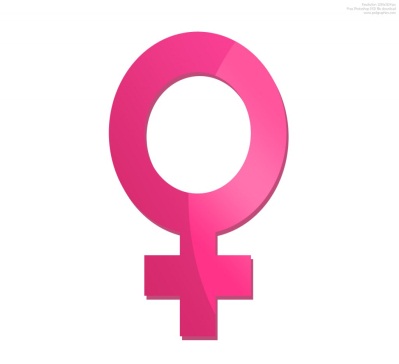 Лексические формы для мальчиков
Важна оценка их действий. Значимыми для них будут следующие слова: 
- «Ты  правильно (быстро, хорошо, отлично) сделал! 
- Ска­зано здорово — просто и ясно! 
- Остроумно! Замечательно! 
- Ты на вер­ном пути. Здорово! 
- Ты в этом разобрался. 
- Мне очень важна твоя по­мощь. 
- Я тобой горжусь! 
- Тут мне без тебя не обойтись. 
- Научи меня делать так же. 
- С каждым днем у тебя получается все лучше и лучше. 
- Я знала, что тебе это по силам. 
- Я горжусь тем, что тебе это удалось»
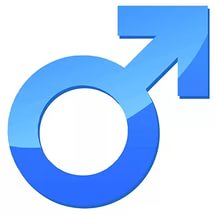 Роль литературных произведений
привлекают действия и поступки героев, 
проникают в переживания, чувства, мысли героев,
становятся доступны восприятию сложные характеры, характеризующиеся проти­воречивыми поступками, нравственными переживаниями, сложными мотивами.
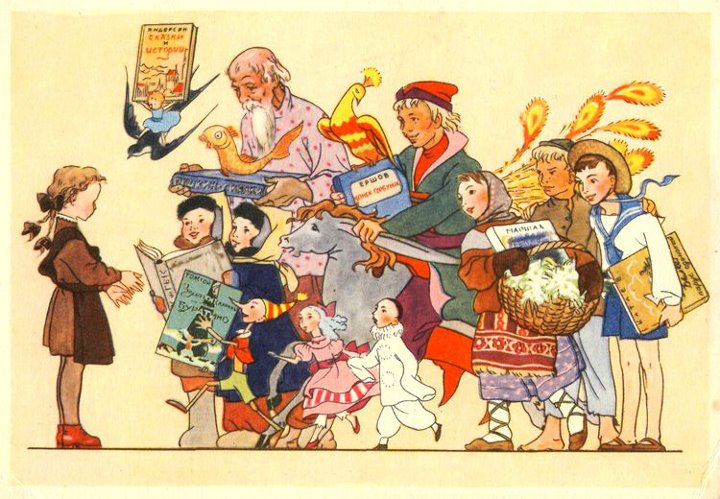 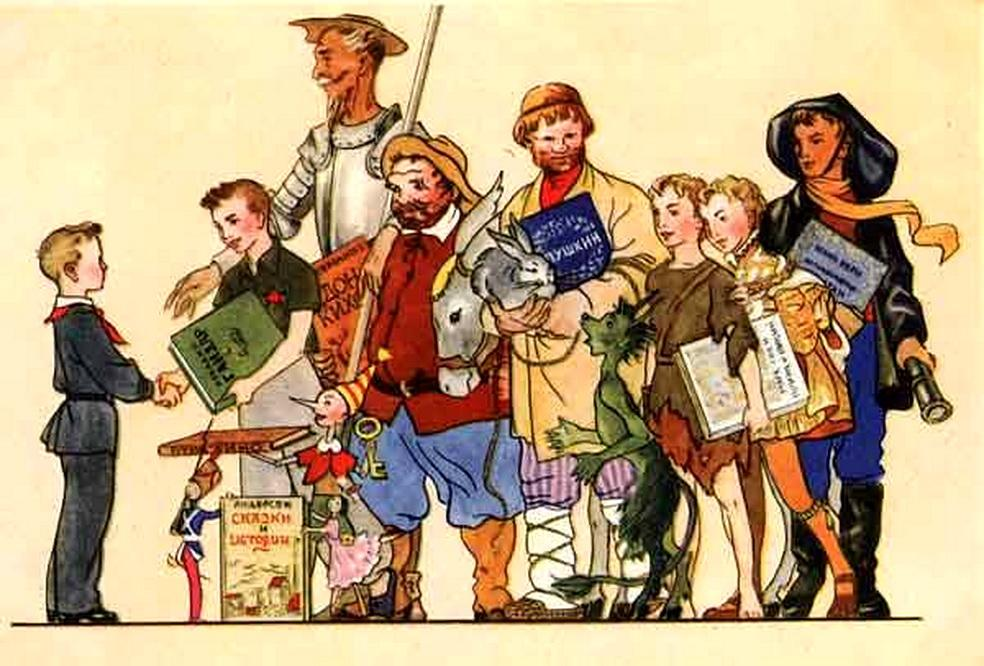 Почему падает интерес к слушанию художественных произведений?
просмотром телепередач
усиливается влияние на детей телеобразов
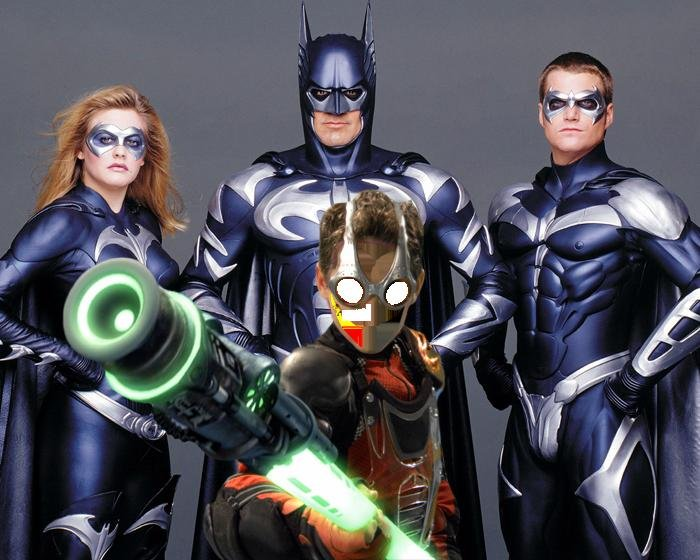 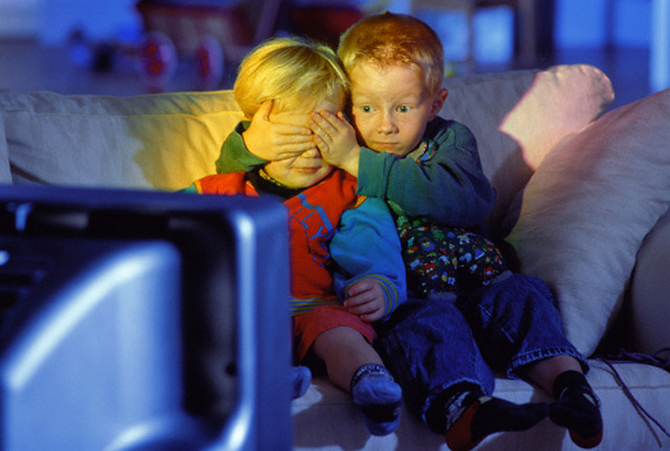 1 блок. Тематические циклы для мальчиков
А.  Произведения, раскрывающие качества му­жественности, присущие защитникам Отечества: смелость, стойкость, ответственность.

Б.  О мужественных поступках в мирное время, но в необычных обстоятельствах.

В.  О мальчиках, проявляющих муже­ственность.
А.  Произведения, раскрывающие качества му­жественности, присущие защитникам Отечества: смелость, стойкость, ответственность.
Былины.
Исторические рассказы о защитниках Отечества.
     "Богатырская застава", (текст В.И.Калиты), 
     "Рассказы о Суворове и русских солдатах" С.П.Алексеева ,
     "Истории России для детей" А.О.Ишимовой,
        рассказы Л.А.Кассиля "Твои защитники".

Качества: применяют силу только для защиты слабых; мужество, сме­лость, терпеливо преодолевают трудности, и при этом скромны и ве­ликодушны даже к побежденным врагам.
Б.  О мужественных поступках в мирное время, но в необычных обстоятельствах.
рассказы в стихах С.Я.Маршака "Пожар", "Рассказ о неизвестном герое", 
Б.П.Житкова"Почта", "Храбрость" (отрывок) , приключенческие сказки "Айболит" К.И.Чуковского,
"Золотой ключик" А.Толстого.
Обращать  внимание детей на то, что мужественный герой не может пройти мимо. тех, кто нуждается в помощи, защите, а выполняя взятое на себя дело, обнаруживает сме­лость, находчивость, ответственность.
В. Произведения о мальчи­ках, проявляющих качества мужественности.
Рассказ  "Рыцарь" В.К.Железникова, 
В.В.Осеевой "Просто старушка",
В.В.Доннковой "Ничего особенного", 
главы "Проделки Карлсона" из книги А.Линдгрен "Малыш и Карлсон,
Л.Н.Толстого "Котенок" , 
Н.Гарина- Михайловского "Тема и Жучка".


Обращать внимание на то, как мальчики преодолевают собственный страх, стеснительность или нежелание, когда видят, что слабые нуждаются в помощи и защи­те, а также на то, что мужественный поступок не всегда требует геро­изма, а тем более, физической силы, надо быть лишь чутким и внима­тельным к окружающим.
2 блок. Тематические циклы для девочек
1. формирующие собирательный положительный образ девочки;
2. раскрывающие качества женственности, проявляе­мые по отношению к представителям противоположного пола;
3. по­казывающие нравственный смысл заботливости и попечительского отношения к малышам;
4. произведения, формирующие представления о миротворчестве.
3 блок. Тематический цикл о представлениях об идеальной семье, содержании мужских и женских семейных ролей.
Жерт­венная и самоотверженная роль матери. 
 Представления о счастливой семье.
Совместный труд в дружной семье.
 Помощь детей –взрослым.
Взаимоотношени­я братьев и сестер.
жерт­венная и самоотверженная роль матери.
Сказка  Э.Сетона-Томпсона «Рваное Ушко», где пугливая крольчиха нападает на змею, защищая крольчонка.
Сказка В.А.Сухомлинского «О гусыне», где избитыми гра­дом крыльями гусыня защищает своих птенцов.
Рассказы А.Г.Алексина «Первый день».
Представления о счастливой семьесовместный труд в дружной семье.
произведения С.Я.Маршака "Счастливый день",
Н.Красильникова "Про Юру, Андрея и рыбалку",
П.Мумина "У нас рабочая семья",
Е.Серовой "Папа дома", 
Совместный труд в дружной семье и взаимовы­ручка - главы из повестей
Д.Габе "Моя семья" ("Работа") 
Н.Забилы "Катруся уже большая" ("Старшая сестра").
В них обращалось внимание детей на то, что в работе по дому уча­ствуют все, каждый делает  то, с чем лучше всего справляется, но если кто-то заболеет, работу по дому выполняют другие члены семьи.
В дружной семье заботы по дому - общие.
Произведение  В.Драгунского "Куриный бульон" из сборника "Денискины рассказы". Показало , как плохо, когда папа отстраняется от домашних забот.
Помощь детей –взрослым.Взаимоотношени­я братьев и сестер.
А.Усанова "Стирка", 
В.Донникова "Выдумщики",
С.Погореловский "Попробуй волшебни­ком стать", 
В.Осеевой "Сыновья", 
С.Погореловского "Попробуй волшебником стать"и другие.
Для  наиболее полного  представления о друж­ной семье, в этот блок включены  произведения о взаимоотношени­ях братьев и сестер.
Н.Яночкиной "большой и маленький",
В.Осеевой "Отомстила", 
В.Донниковой "Цветы перед домом", 
о взаимоотноше­ниях с детьми бабушек и дедушек 
З.Александрова "Бабушка",
Е.Трутнева "Наша бабушка", 
Н.Носов "Шурик у дедушки",
Н.Яночкина "Бонька".
А.Этические проблемные ситуации
1. Описанная проблема бы­ла разрешена двумя  детьми, одним - правильно другим – неправильно.
2. Проблема в предложенном рассказе 
решалась непра­вильно.
3. Перед ребенком в проблемной ситуации стоял вопрос: "Как поступить?"
1. Проблема разрешена двумя детьми, одним - правильно другим – неправильно.
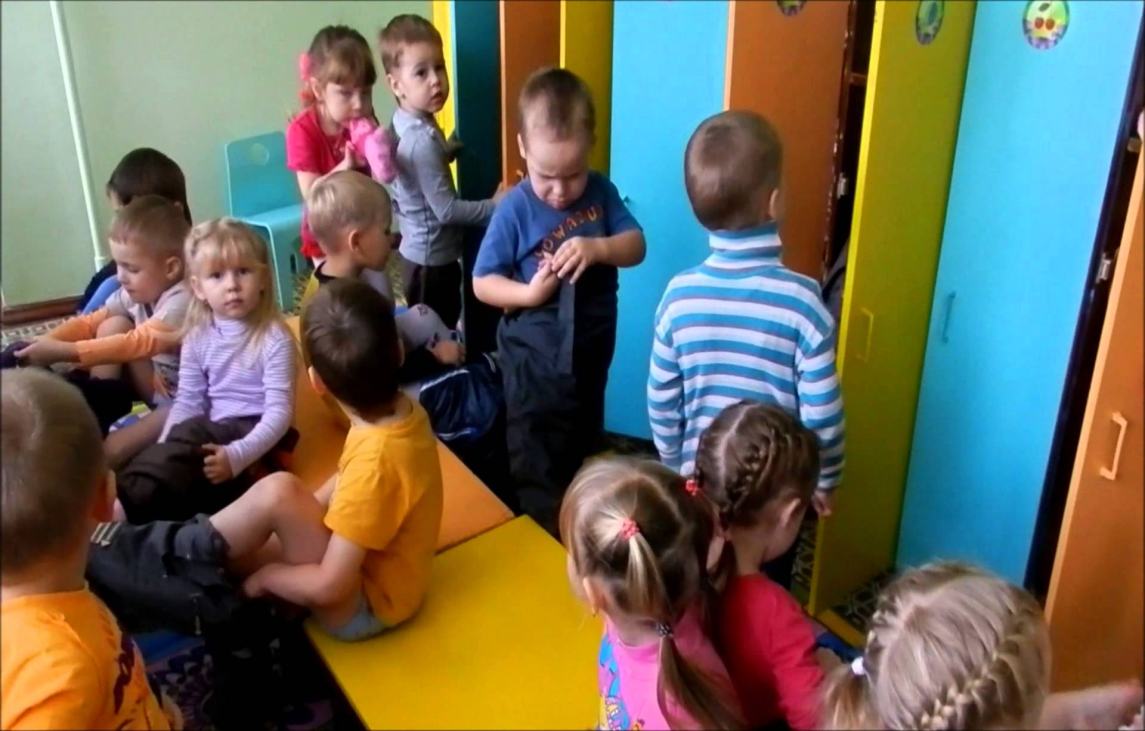 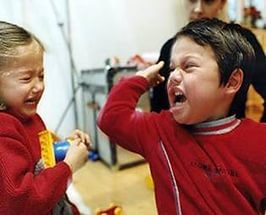 2. Проблема в предложенном рассказе решалась непра­вильно.
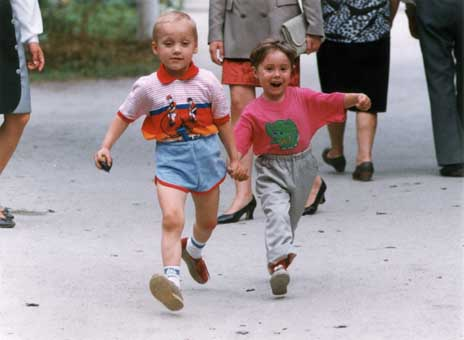 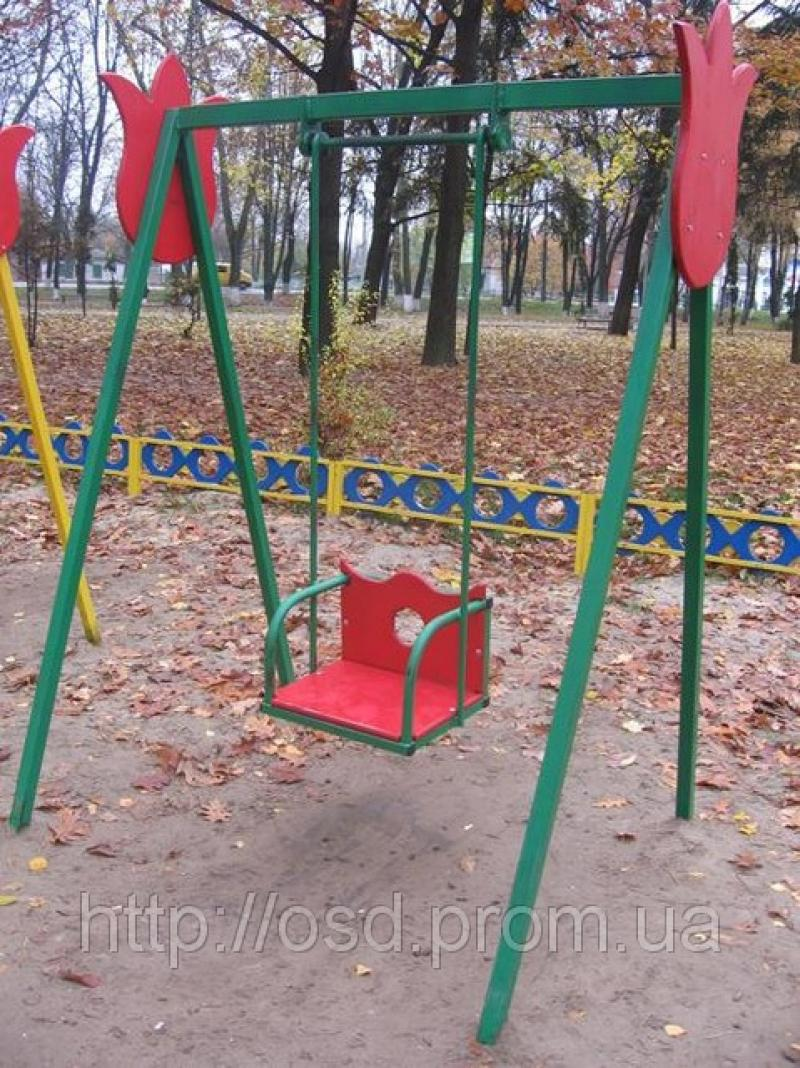 3. Перед ребенком в проблемной ситуации стоит вопрос: «Как поступить?»
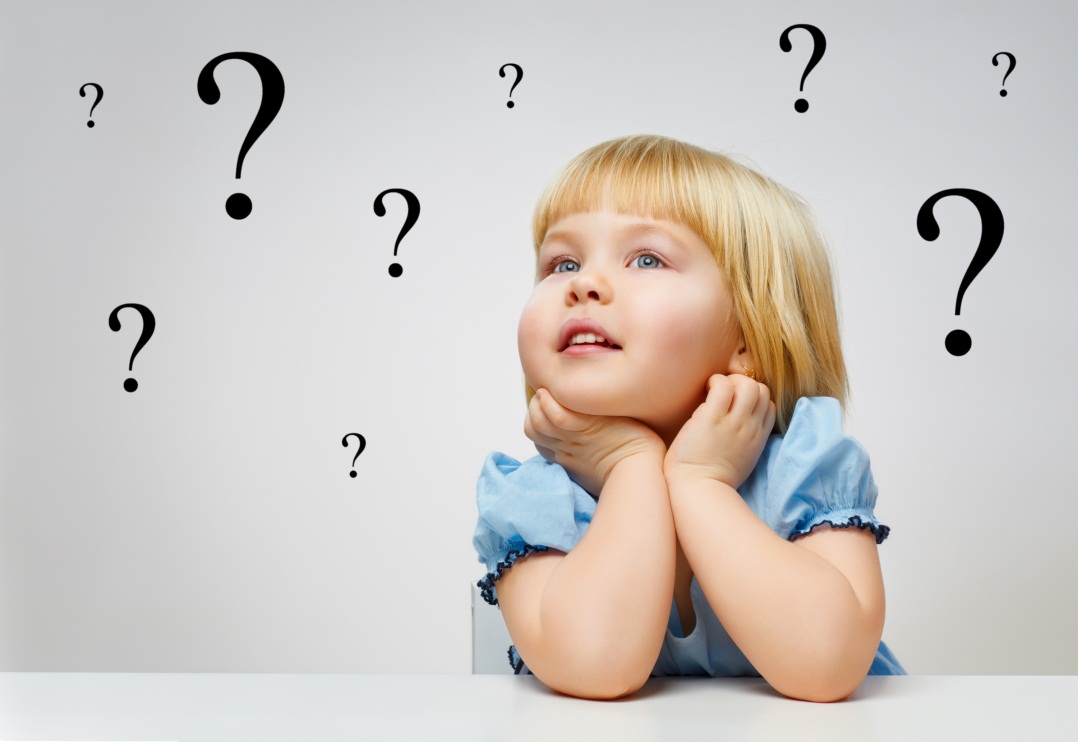 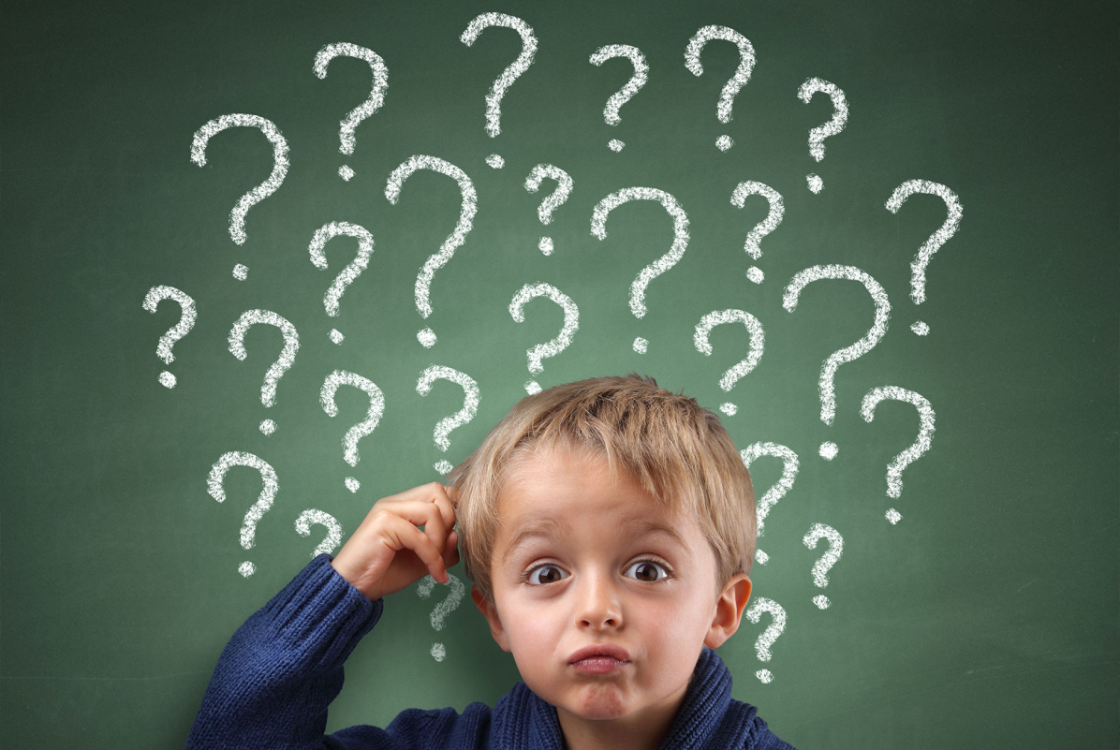 Репродукции классических произведений живописи
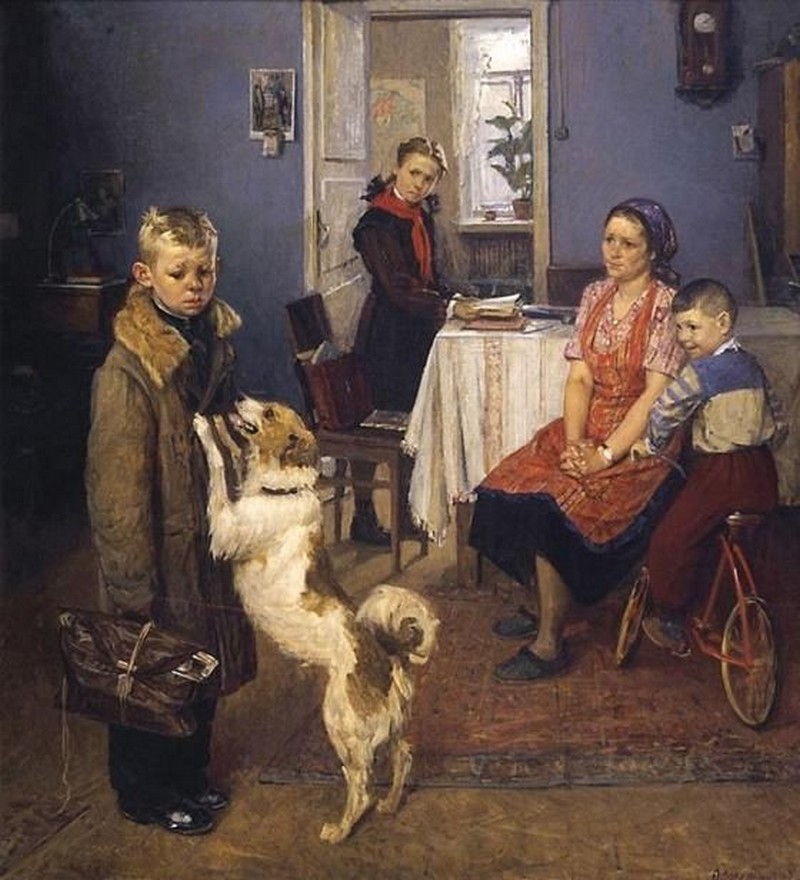 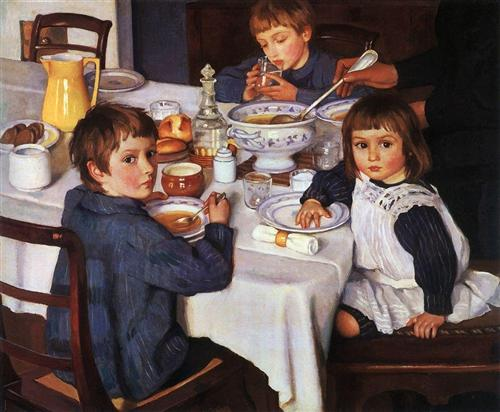 Викторины с использова­нием кукольного театра
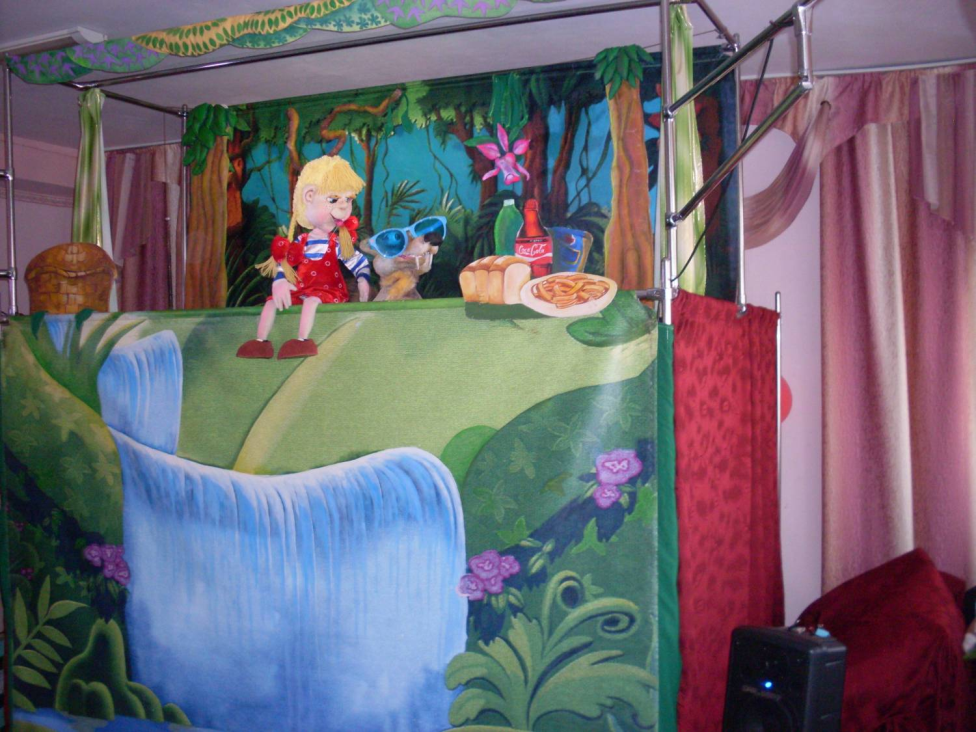 Приемы реализации представлений о мужских и женских социальных ролях в специально моделируемых ситуациях
Дети могут по­нимать и внутренне принимать какое-либо правило поведения, т.е. иметь нужную мотивацию, но не обладать необходимыми умениями для его использования в реальной жизни.
Поэтому важ­но ввести в систему педагогической работы, специально моделируемые ситуа­ции, обеспечивающие тренинг в выполнении некоторых правил, ха­рактеризующих проявления основ мужественности и женственности в воображаемом плане.
Тематика инсценировок
«У папы разболелся зуб»,
«У мамы под­горела каша», 
 «Дедушка собирается за газе­той»,
«Бабушка не может застегнуть сапог» и другие.

Тематику инсценировок подобрать   таким образом, чтобы дети имели возможность проявить эмоциональную отзывчивость или оказать действенную помощь хотя бы в воображаемом плане.
Ситуации по принципу взаимодополнения
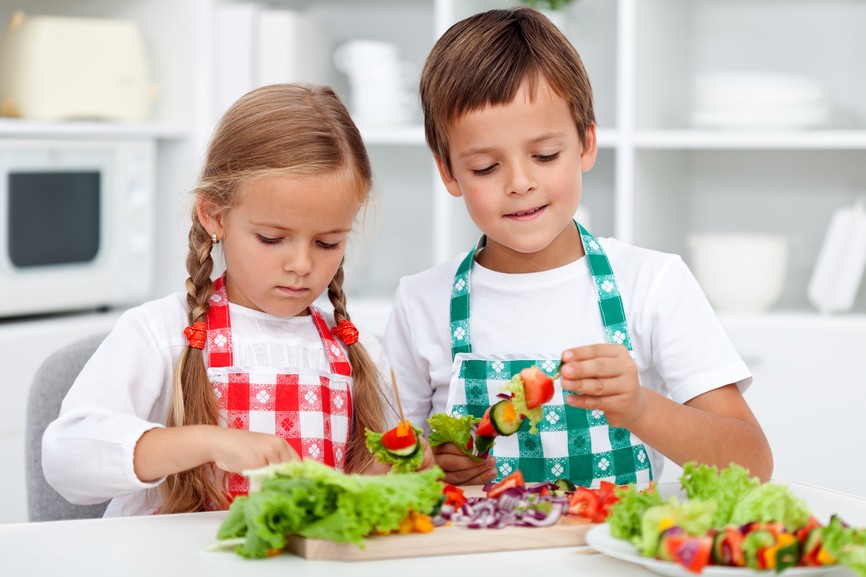 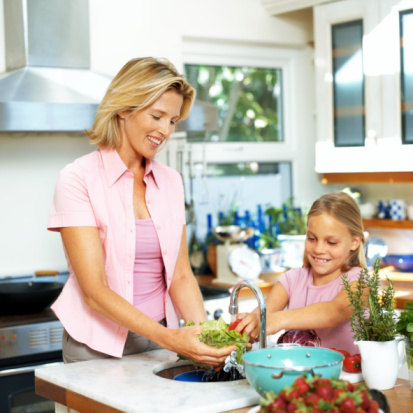 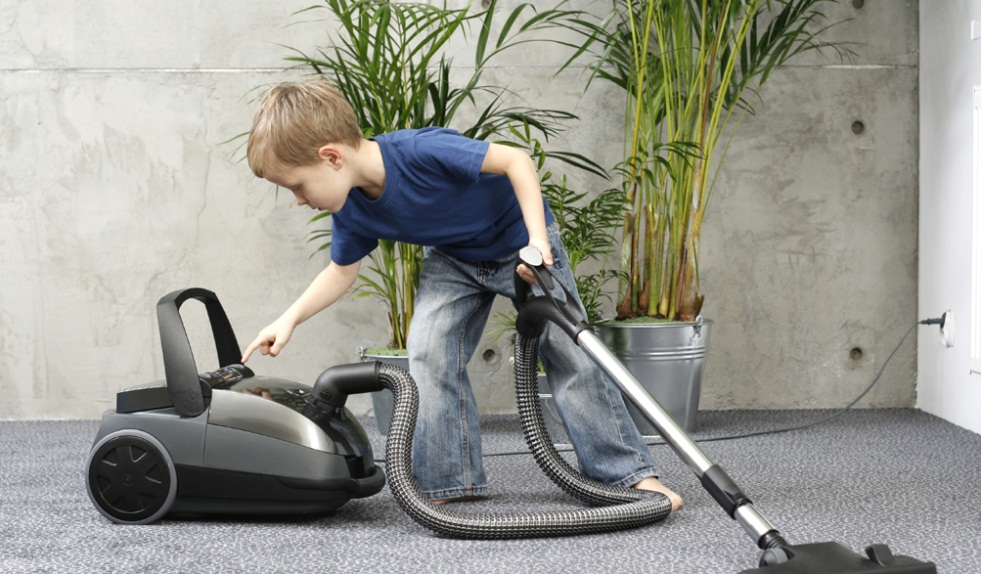 Для формирования у девочек умения проявлять заботливость по от­ношению к малышам  необходима  тщательная подготовка:
наблю­дение за работой воспитателя в группе малышей,
 беседы по этим на­блюдениям, 
заучивание потешек, частушек, 
коротких стихотворений для малышей и т.п.
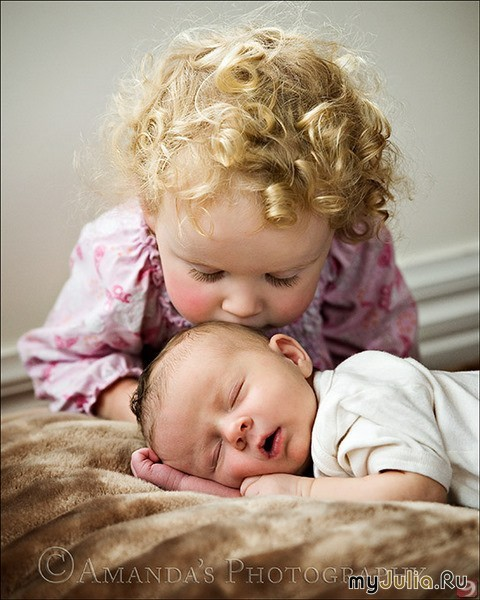 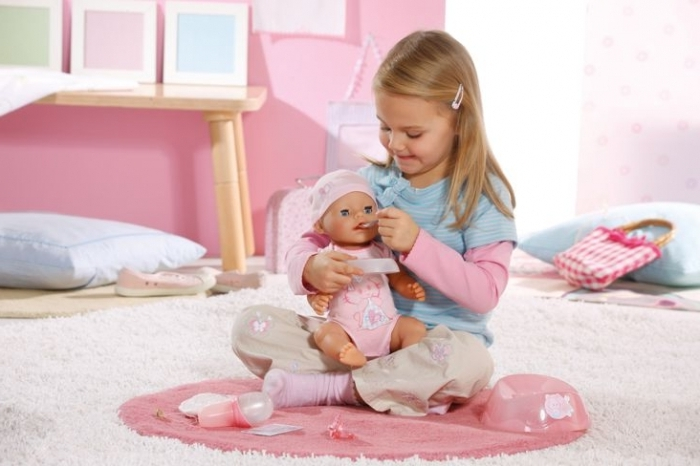 Педагогические условия
активизация са­мого ребенка в присвоении идеалов мужественности, женственности, семейных ролей
формирование положительного идеала не только своего, но и противоположного пола
опора на фактор "совместности" в воспитании мальчиков и девочек
использование раз­нообразных средств, вовлекающих ребенка в разнообразные виды совместной ин­тересной для него деятельности
«Талант в каждом ребёнке!
Его  надо воспитывать - на высоком! 
Надо формировать вкус - к совершенству, вкус к лучшему».   
                  русский философ
И. А. Ильин
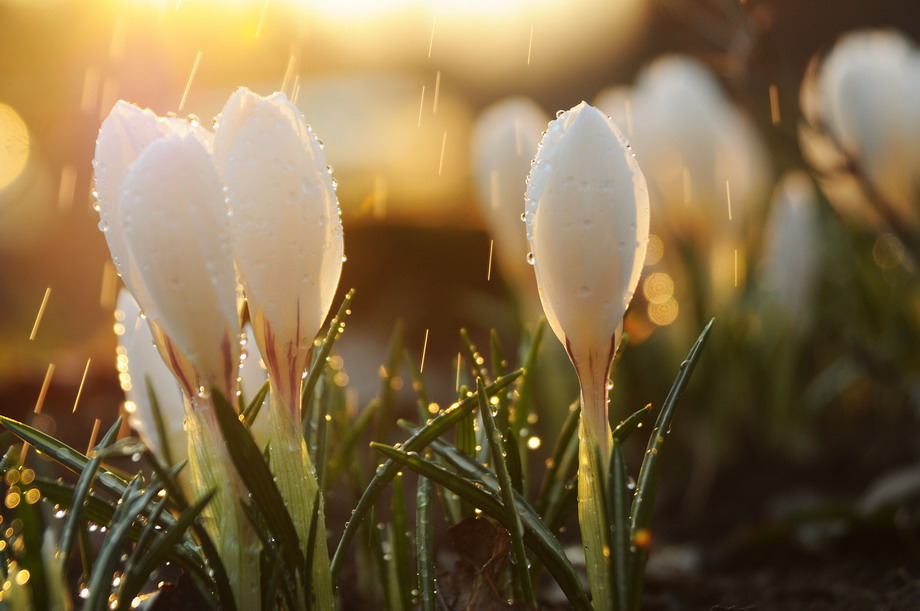 Благодарим 
за внимание!!!